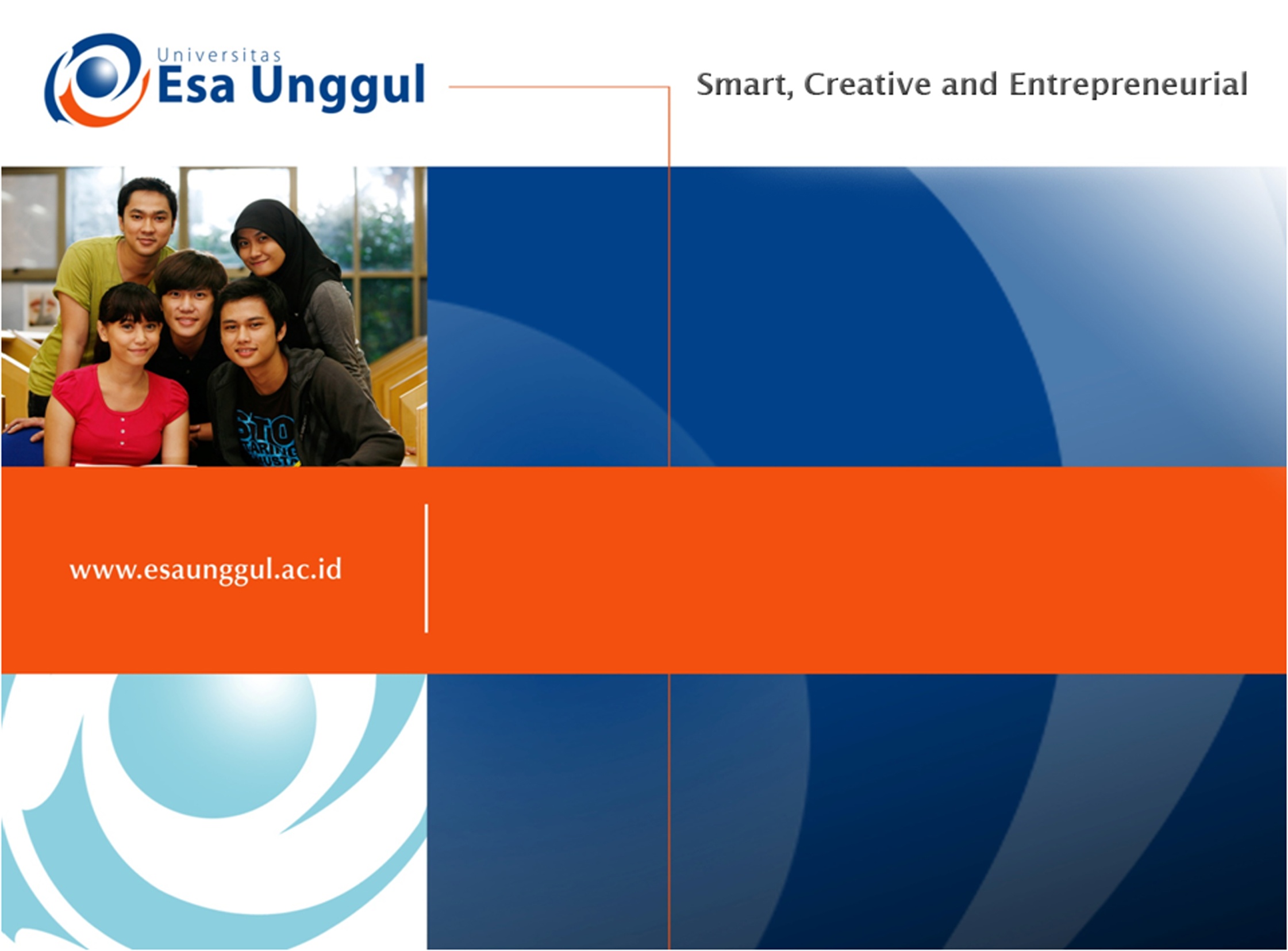 STATISTIK  (ESA 310)
PERTEMUAN 2
<TEAM DOSEN>
PROGRAM STUDI TEKNIK INFORMATIKA 
FAKULTAS ILMU KOMPUTER
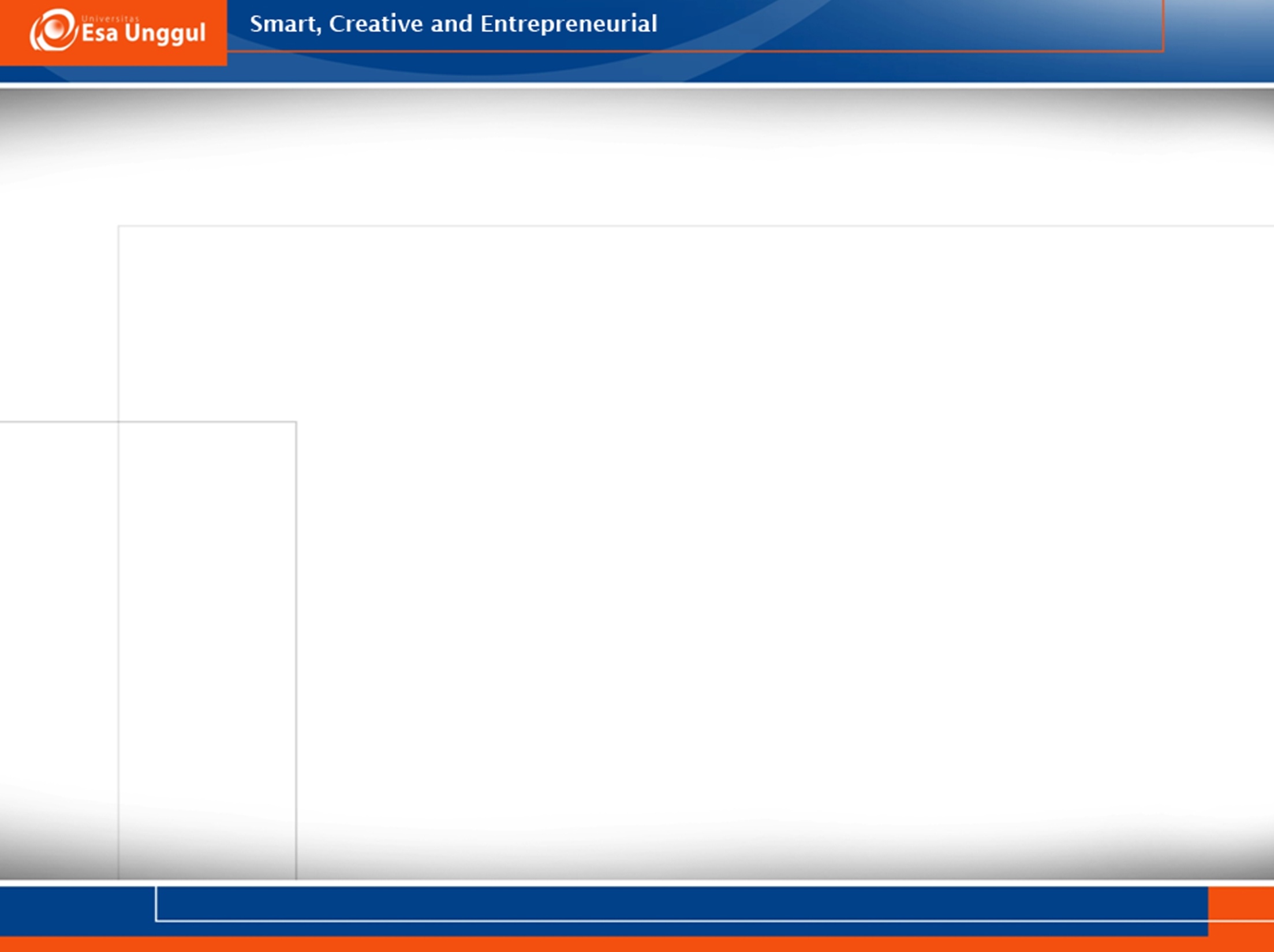 VISI DAN MISI UNIVERSITAS ESA UNGGUL
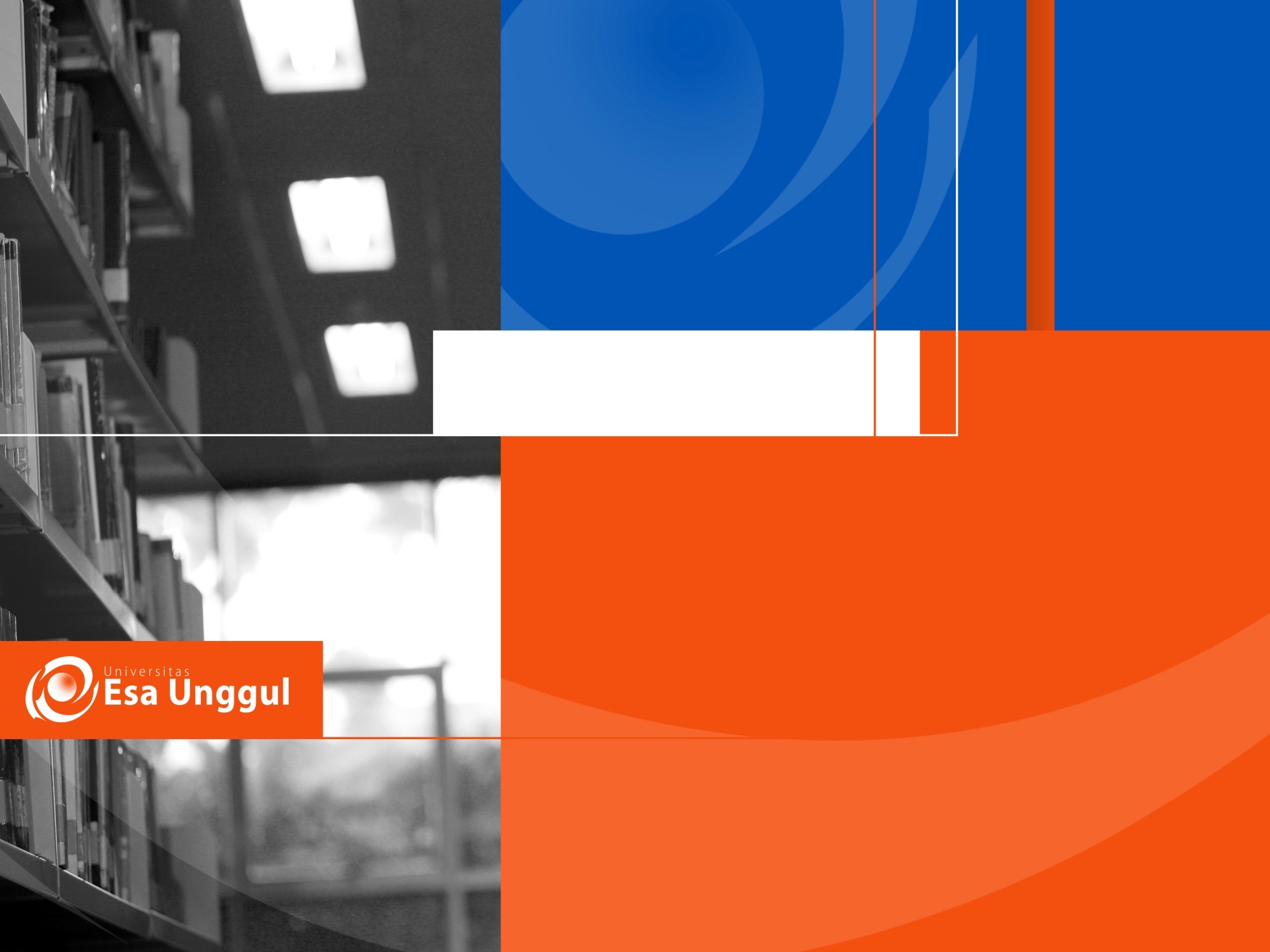 Materi Sebelum UTS
01. Pengertian dan Deskripsi Data
02. Probabilitas
03. Distribusi Probabilitas: Peubah acak diskrit
04. Distribusi Probabilitas: Peubah acak kontinu
05. Distribusi Sampling
06. Estimasi
07. Hipotesis
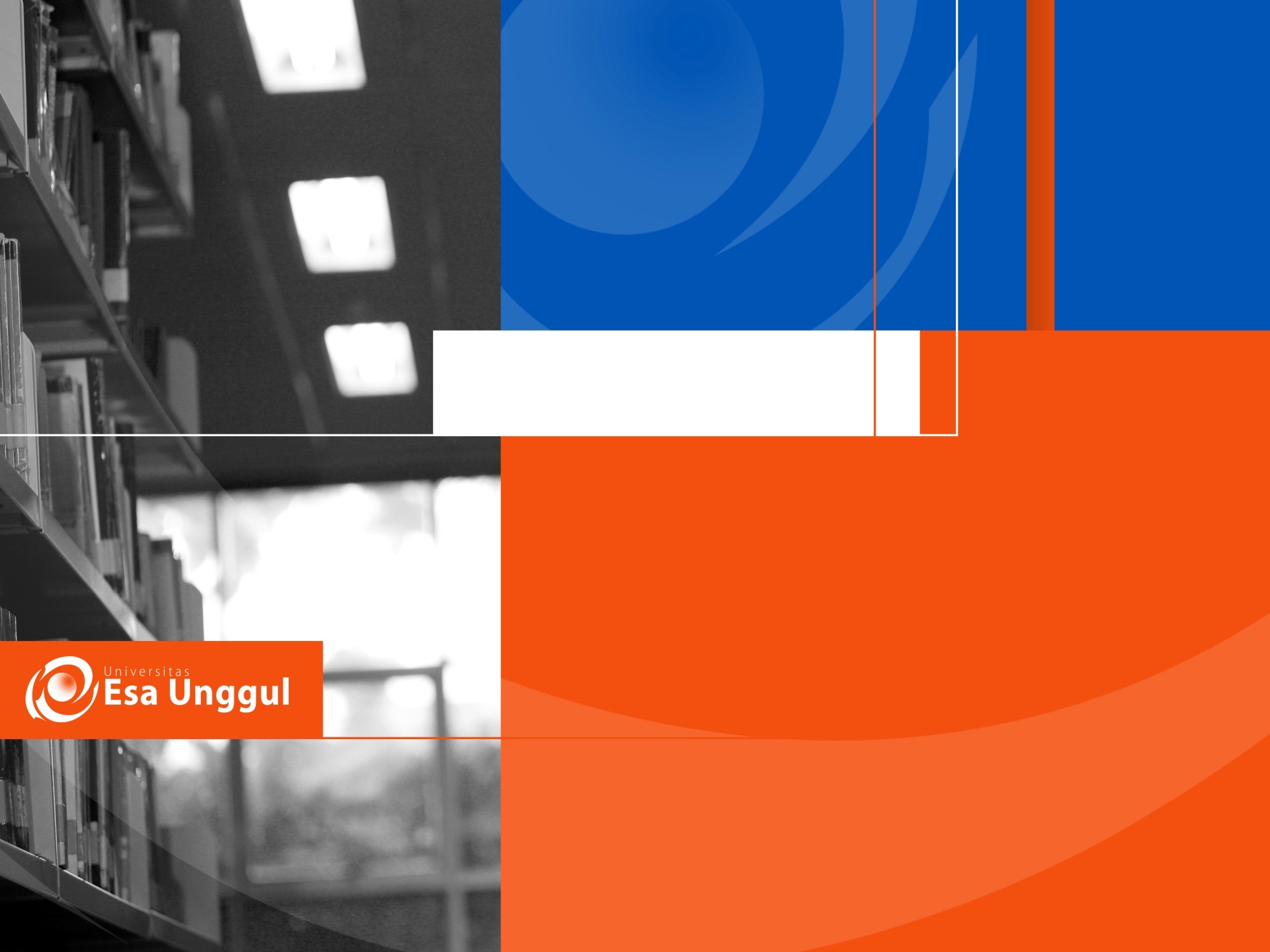 Materi Setelah UTS
08. Analysis of Variance
09. Regressi dan Korelasi Sederhana
10. Regressi dan Korelasi Ganda
11. Distribusi Chi-Square dan analisis frekuensi
12. Statistik non-Parametrik
13. Statistik Parametrik dengan SPSS
14. Statistik uji komparatif dan asosiatif dengan SPSS
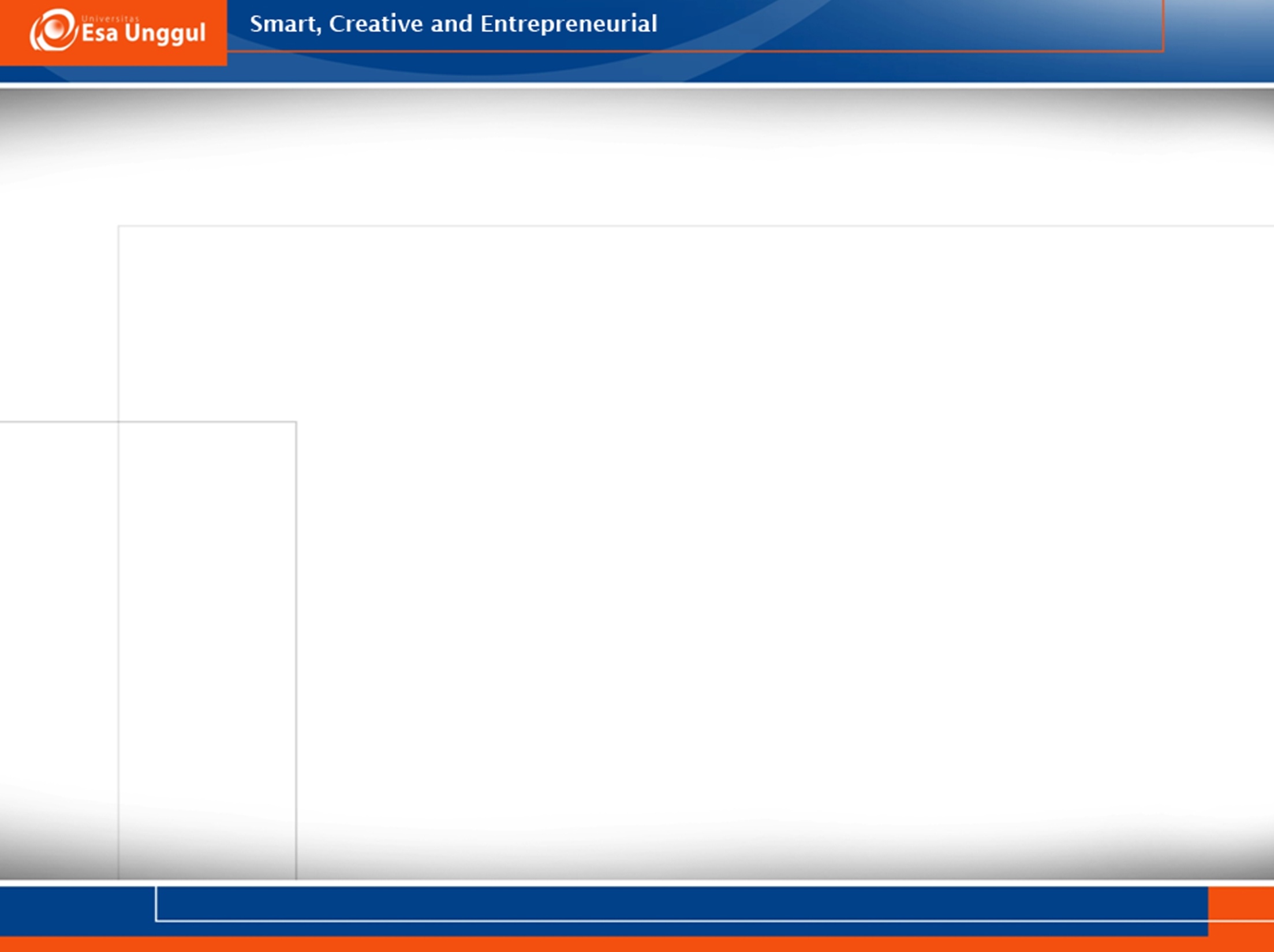 02 PROBABILITAS
Tujuan: memahami ukuran atau derajat kemungkinan suatu 	peristiwa dapat terjadi.
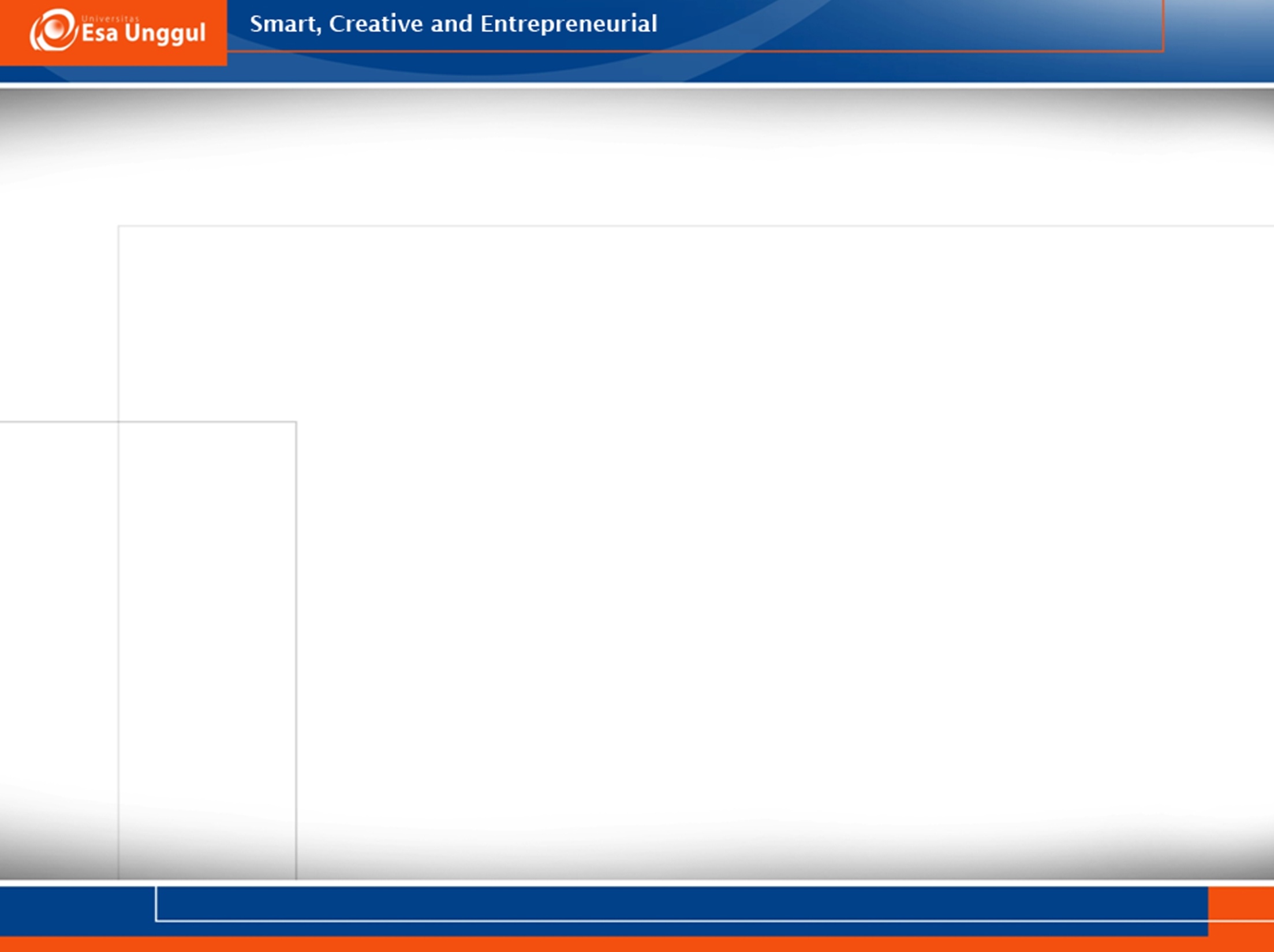 KONSEP PROBABILITAS 

Dalam kehidupan sehari-hari, banyak kejadian sulit diketahui dengan pasti, seperti:
Apakah nanti malam akan turun hujan?
Apakah pesawat Garuda datang tepat waktu?
Apakah nanti saya tiba tepat waktu di kampus ?

Begitu juga dalam percobaan statistika, tidak bisa diketahui dengan pasti hasil yang akan muncul, misalnya:
Pada pelemparan sebuah uang logam, tidak dapat diketahui sisi mana yang akan muncul, muka atau belakang?
Pada pelemparan dua buah dadu, juga tidak bisa diketahui muka mana yang keluar,: 1, 2, 3, 4, 5 atau 6?
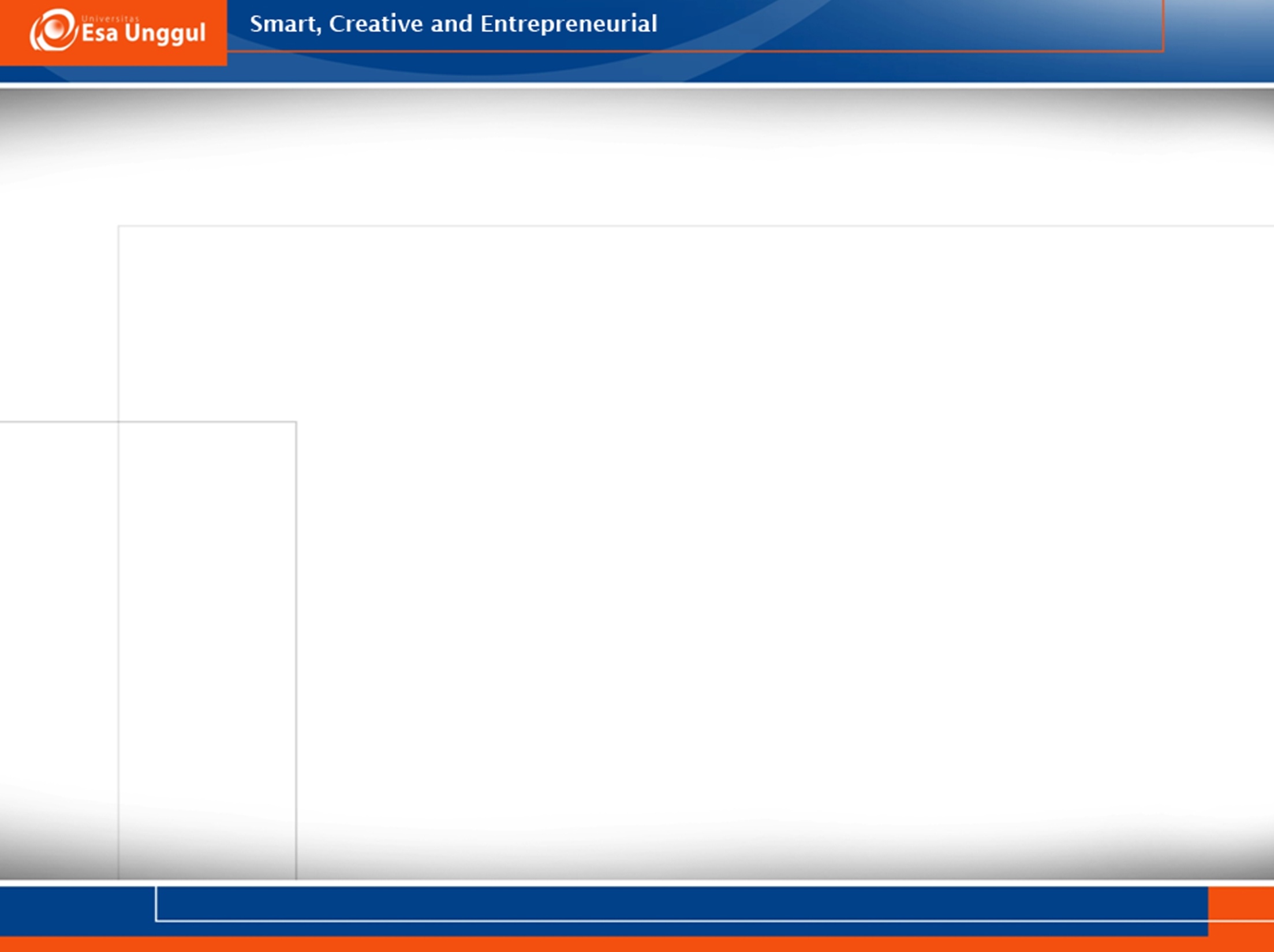 PERUMUSAN PROBABILITAS
1. PERUMUSAN KLASIK : 

Bila kejadian E (EVENT) terjadi dalam m cara dari seluruh n cara yang mungkin terjadi, maka probabilitas dari 		E = P(E): m/n (asumsi: setiap kejadian contoh memiliki 			                peluang muncul yang sama)

Contoh 1: 
*   jika sebuah uang logam dilemparkan, berapa peluang  (probabilitas) munculnya sisi muka? 
	muka=m, belakang=b, n=2; P(m) = P(b) = ½
*  Jika sebuah dadu dilempar, berapa peluang munculnya salah satu muka?
	P(E) = P(1) = P(2) = P(3) = P(4) = P(5) = P(6) = 1/6
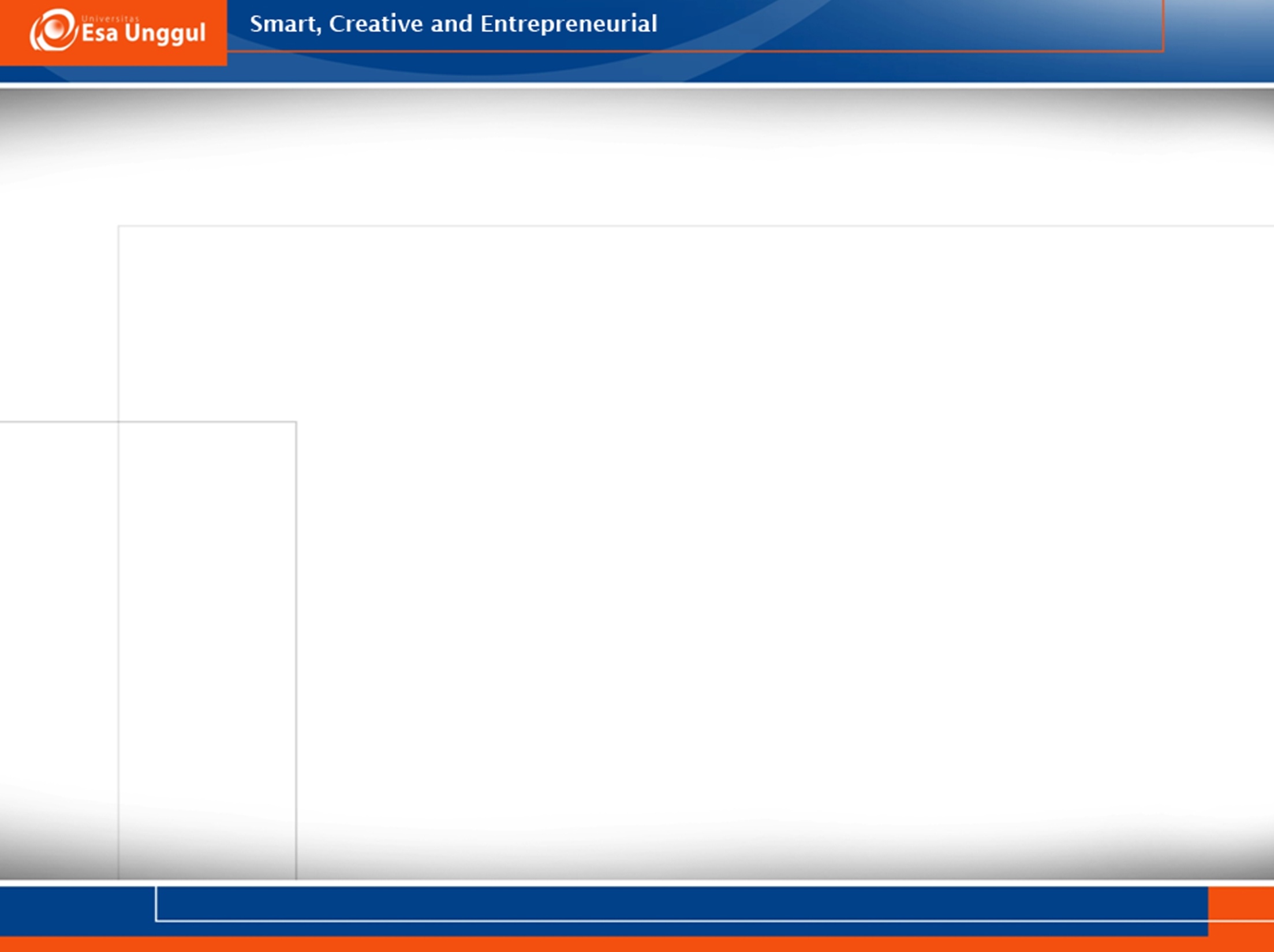 *  Hitung peluang memperoleh kartu hati bila sebuah kartu diambil secara acak dari semua kartu?
	Jumlah seluruh kartu: n = 52
	Jumlah kartu hati: m = 13
	Maka P(E) = 13/52
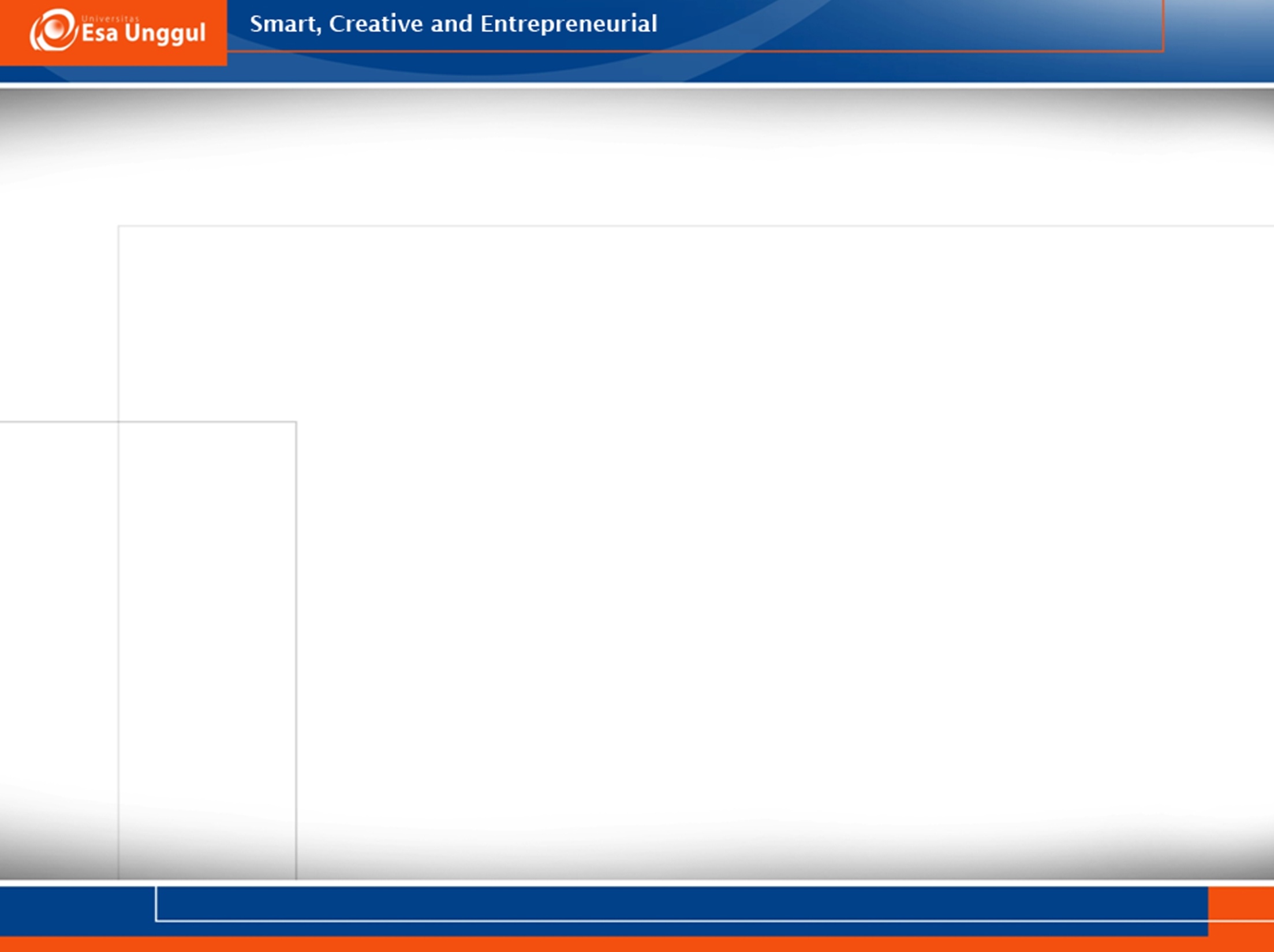 PERUMUSAN Dengan FREKUENSI RELATIF
Jika kejadian E terjadi sebanyak f kali dari seluruh pengamatan sebanyak n, dimana n mendekati tak berhingga, maka probabilitasnya:
			P(E) =

Pada pelemparan sebuah dadu sebanyak 1000 kali, frekuensi munculnya muka dadu adalah sbb:




P(E) = P(1) = 164/1000,    P(2) = 165/1000, dst…
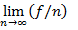 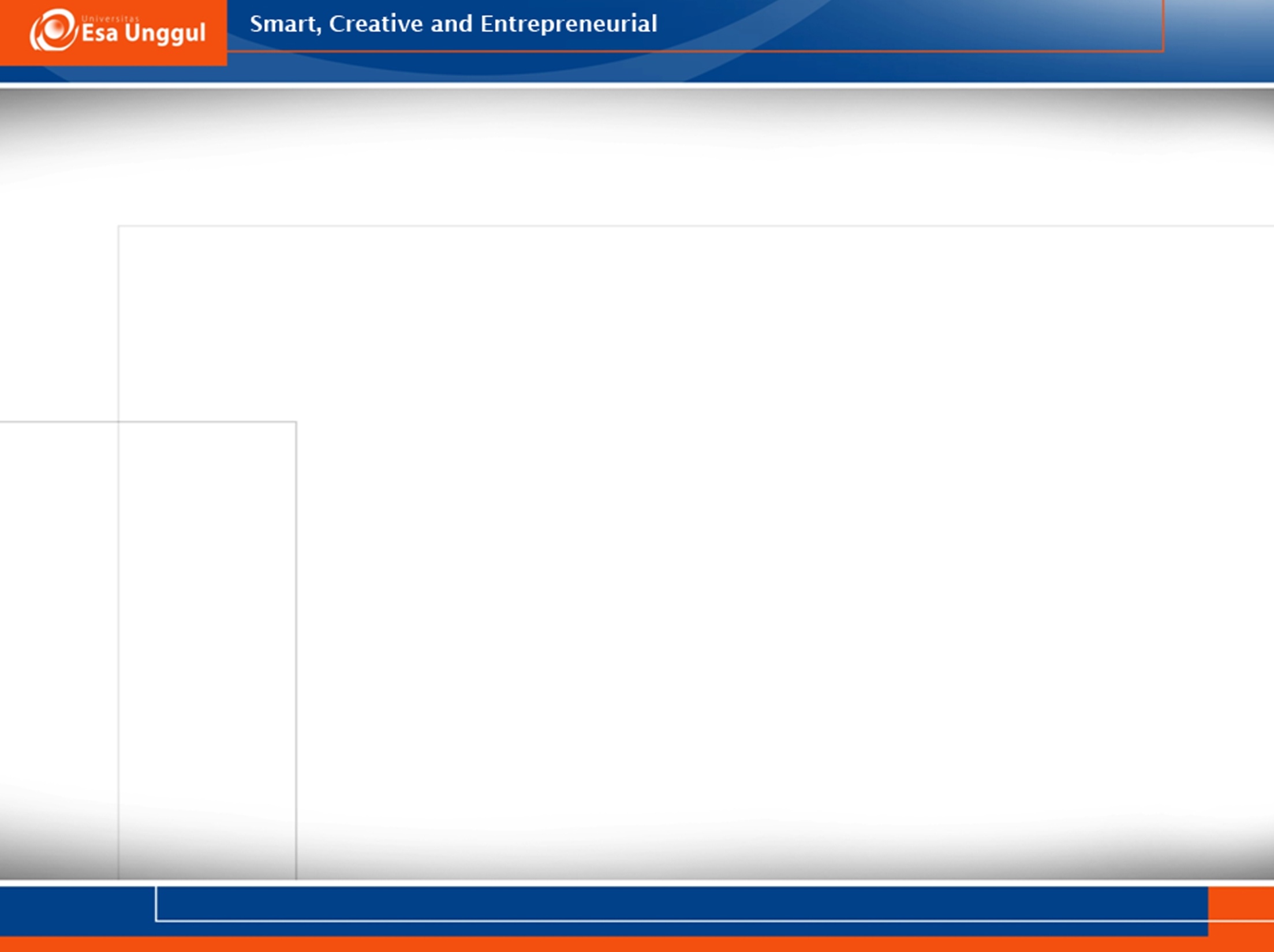 Dari 100 mahasiswa yang mengikuti ujian Statistika, distribusi nilai mahasiswa adalah sbb:




P(E) = P(X=45) = 10/100 = 0,1, 
P(X=55) = 55/100, dst…
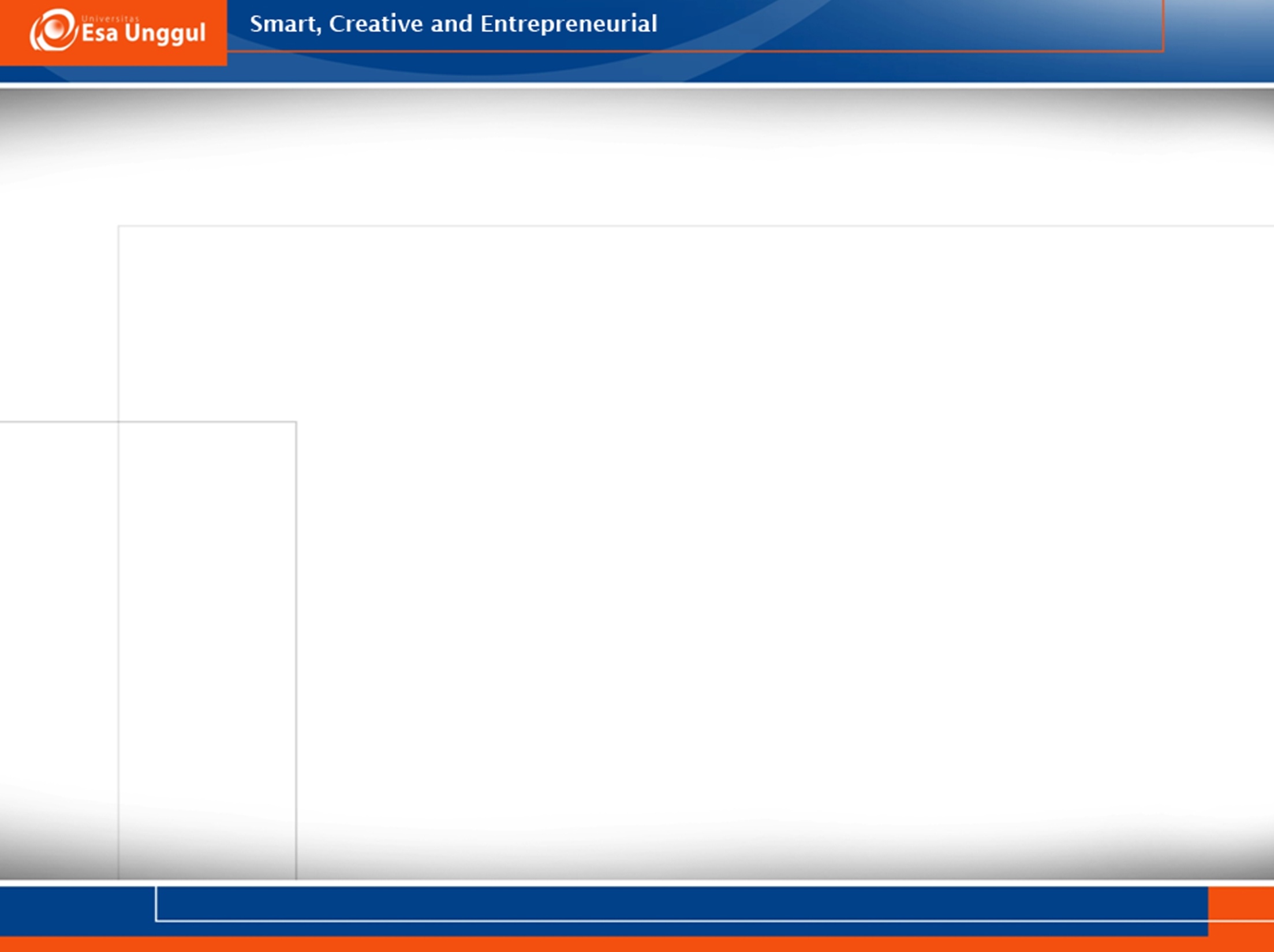 Definisi Subjektif (Intuitif)
Dalam hal ini, probabilitas P(A) dari terjadinya peristiwa A adalah sebuah ukuran dari “derajat keyakinan” yang dimiliki seseorang terhadap terjadinya peristiwa A. 
Definisi ini mungkin merupakan definisi yang paling luas digunakan dan diperlukan jika sulit diketahui besarnya ruang sampel  maupun jumlah event yang dikaji maupun jika sulit dilakukan pengambilan sampel (sampling) pada populasinya.
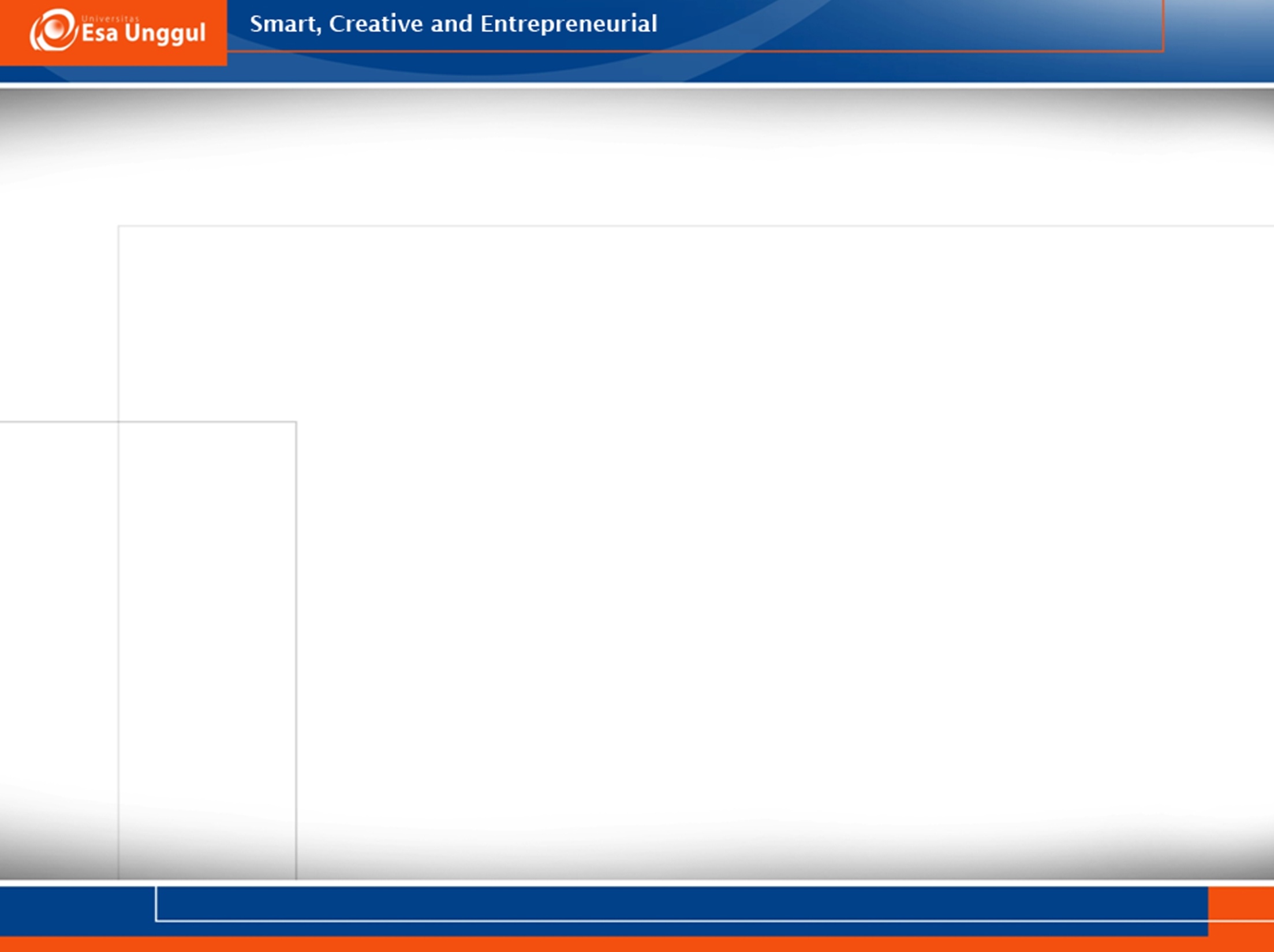 RUANG SAMPEL DAN KEJADIAN
RUANG SAMPEL (S) adalah kumpulan (himpunan) dari semua hasil yang mungkin muncul atau terjadi pada suatu percobaan statistik. 

Angota S disebut titik sampel.
A adalah himpunan bagian dari S.
Bila kejadian A terjadi dalam m cara pada ruang sampel S yang terjadi dalam n cara, maka peluang A:
		P(A) = n(A)/n(S) = m/n
Contoh 2. Pada pelemparan sebuah dadu, misalkan kejadian A 	menyatakan munculnya muka dadu genap pd S, maka A = 	{2,4,6}.   Maka P(A) = 3/6 = ½
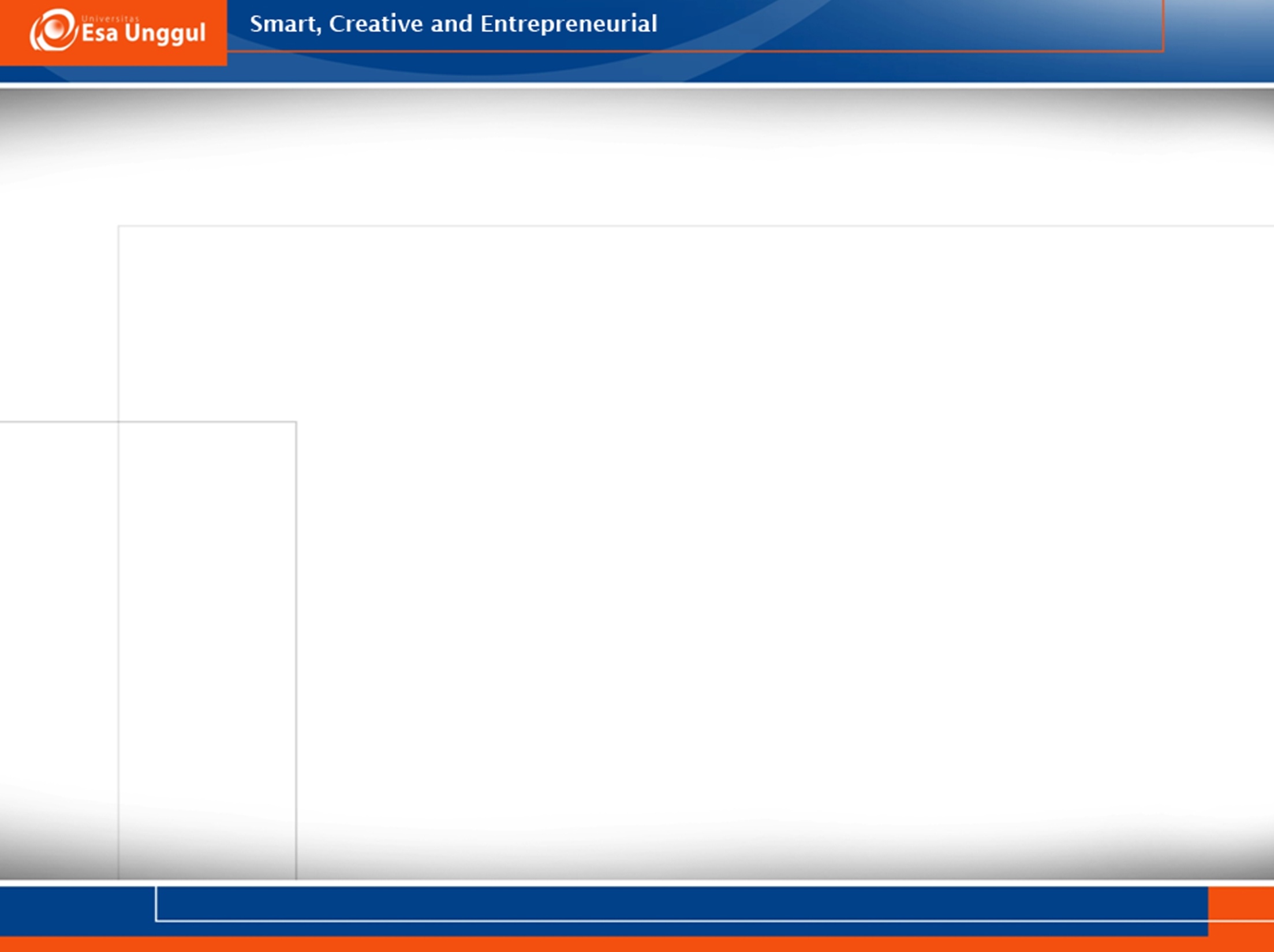 Contoh 3.Pada pelemparan dua buah uang logam :
Tentukanlah ruang sampel S
	Hasil-hasil yang mungkin muncul adalah sebagai berikut :
a). Jadi ruang sampel S adalah = {(M,M), (M,B), (B,M), 	(B,B)} . Titik sampel (M,M) menyatakan munculnya 	sisi muka dari uang logam pertama dan kedua, titik 	sampel (M,B) menyatakan munculnya muka dari uang 	logam	pertama dan belakang dari uang logam kedua, 	begitu seterusnya.
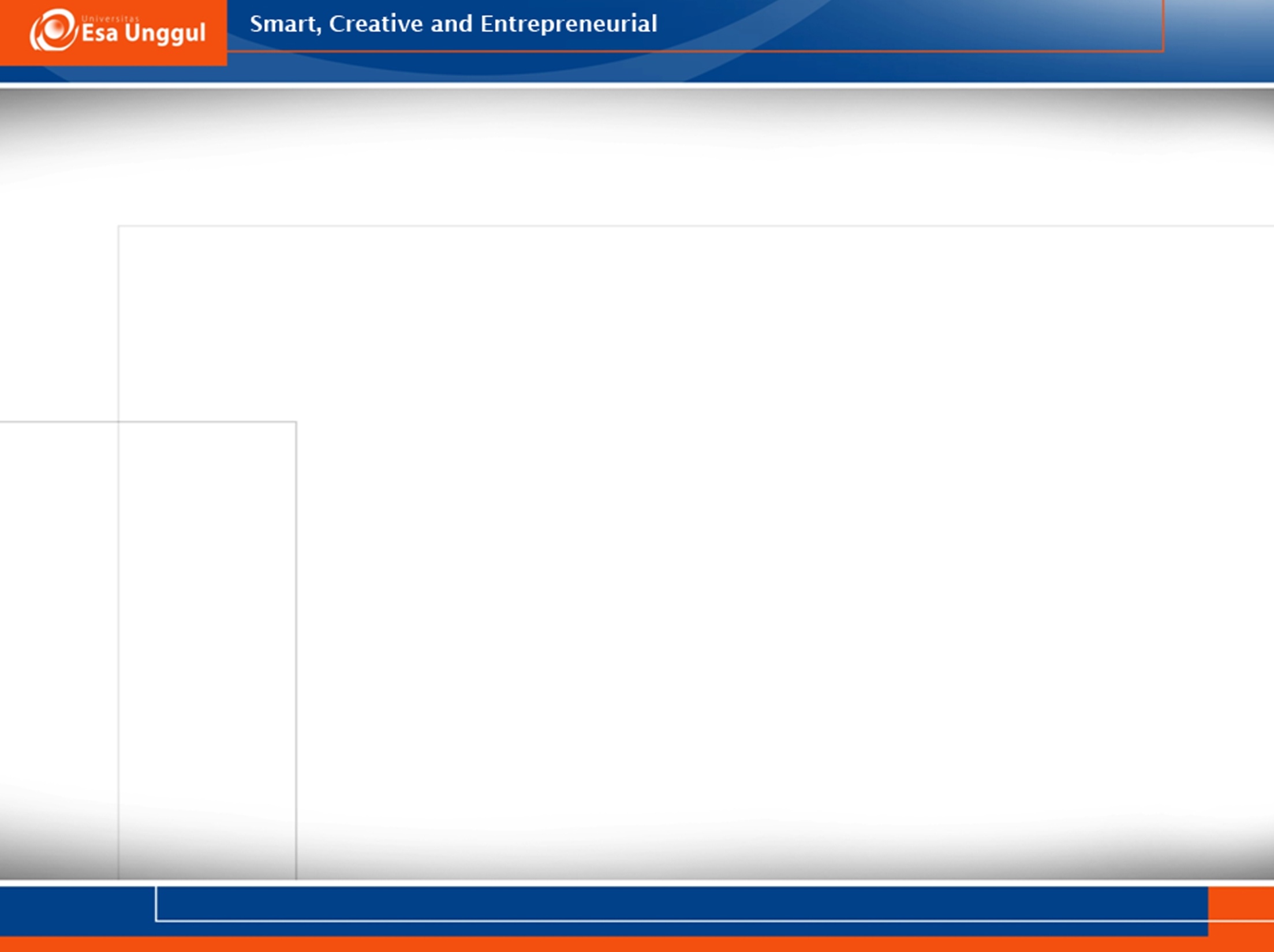 (b). Bila A menyatakan kejadian munculnya sisi yang sama 	dari dua uang logam tersebut, tentukanlah 	probabilitas kejadian A.

      A adalah kejadian munculnya sisi-sisi yang sama dari    	dua uang logam, maka A = {(M,M), (B,B)}. Dengan 	demikian, n(A) = 2 dan n(S) = 4, sehingga 	probabilitas kejadian A adalah P(A) = n(A) / n(S) = 	2/4 = 1/2
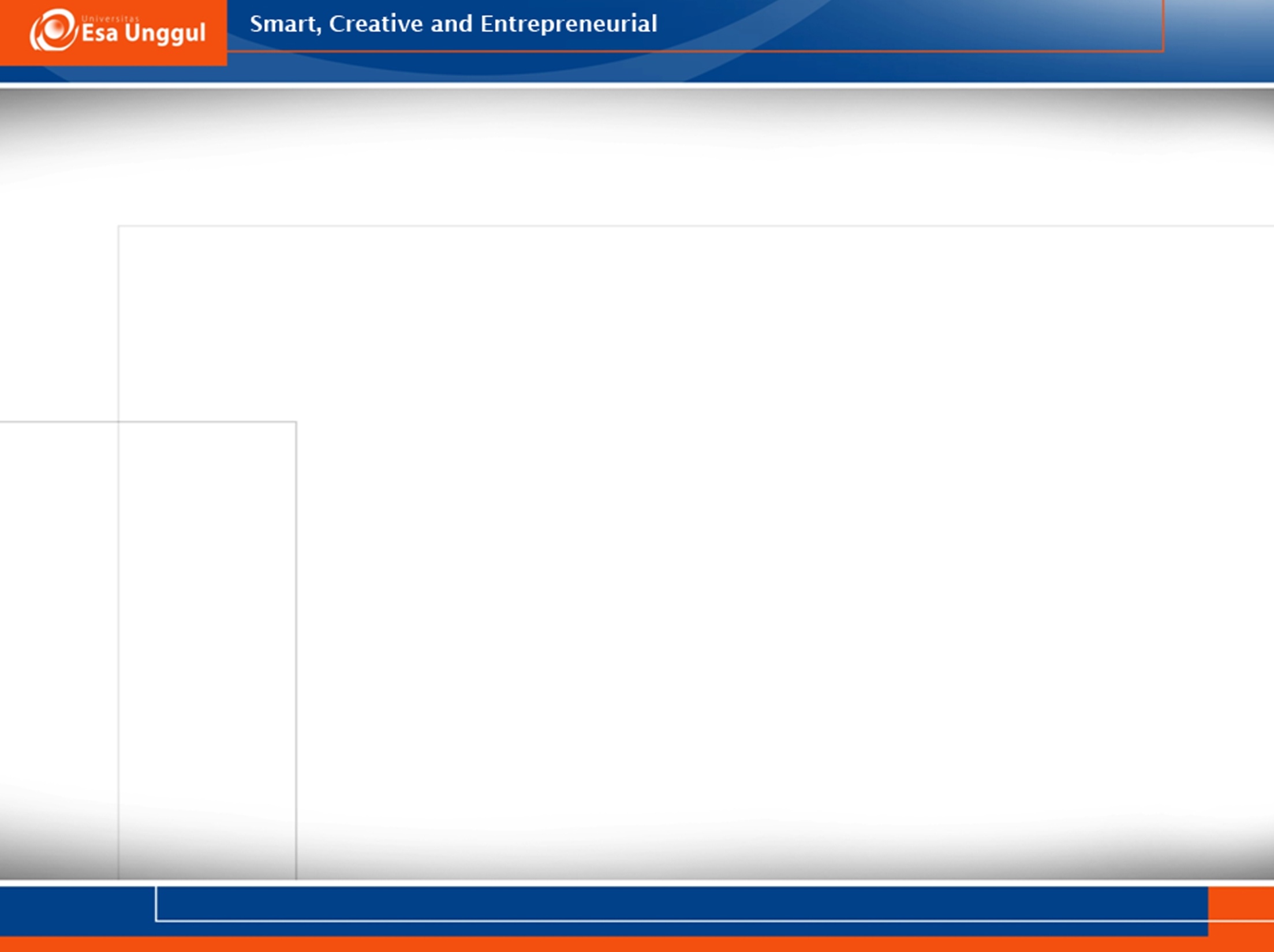 Soal:

1. pada pelemparan 2 uang logam: Tentukan ruang sampel S Bila A = 	kejadian munculnya sisi-sisi yang sama uang tsb, tentukan 	P(A)!
2. pada pelemparan 2 dadu:Tentukan ruang sampel S.
	A: kejadian munculnya muka dadu sama, tentukan P(A).
	B: kejadian munculnya jumlah muka dadu kurang dari 5, 	tentukan P(B)!
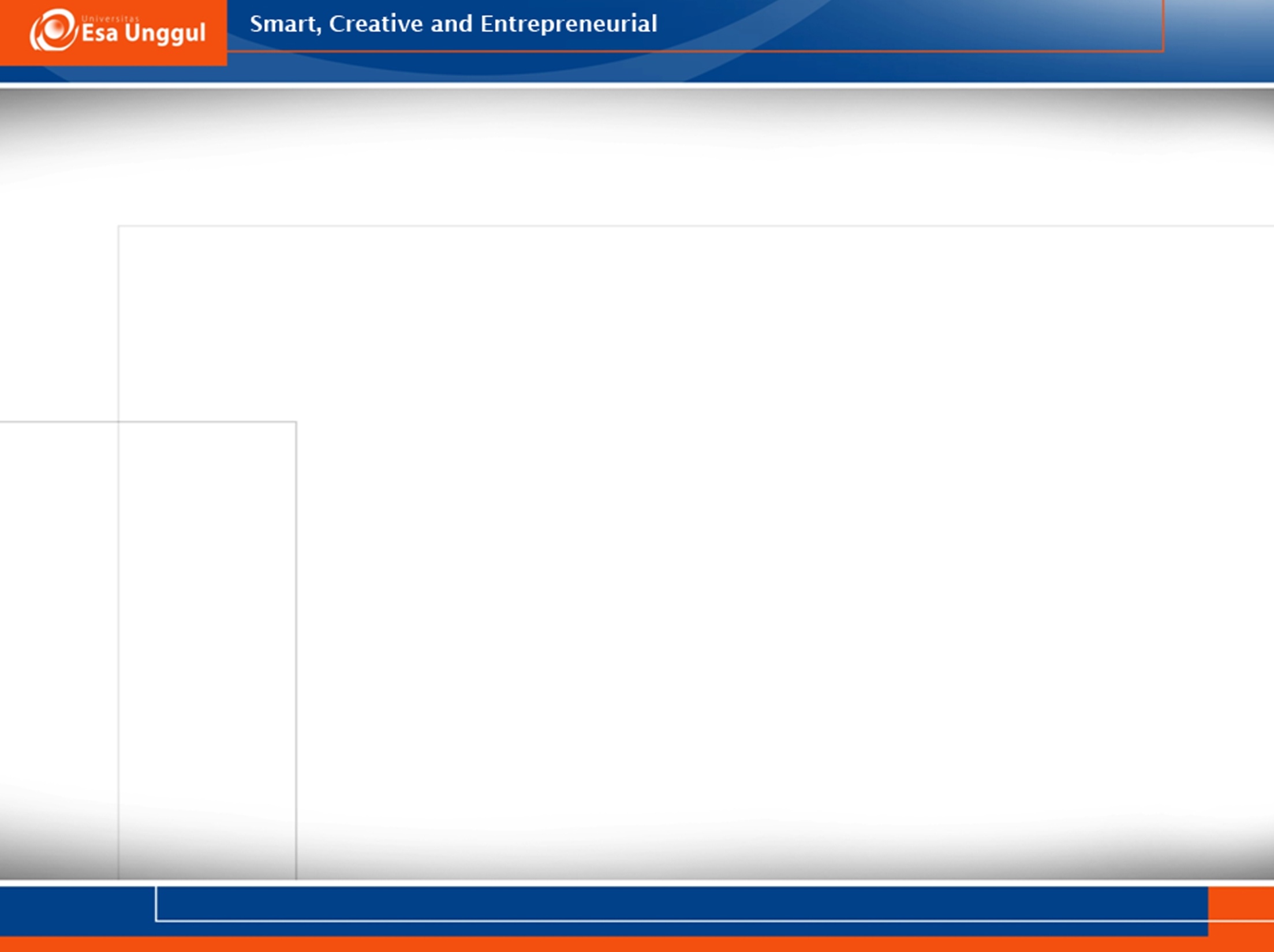 Aturan Probabilitas 
Probablitas suatu peristiwa berkisar antara 0 hingga 1
     			 0  P(E)  1
Probabilitas suatu peristiwa atau P(E) saling komplemen dengan probabilitas tidak terjadinya peristiwa tersebut atau 	P(  );    		P(  ) = 1 – P(E)

Probabilitas Peristiwa-Peristiwa Lebih Dari Satu Macam
Bila percobaan dilakukan sekali:
Peristiwa Mutually Exclusive
Peristiwa Non Mutually Exclusive
Bila percobaan dilakukan lebih dari satu kali: 
Peristiwa Independent			
Peristiwa Dependent .
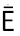 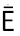 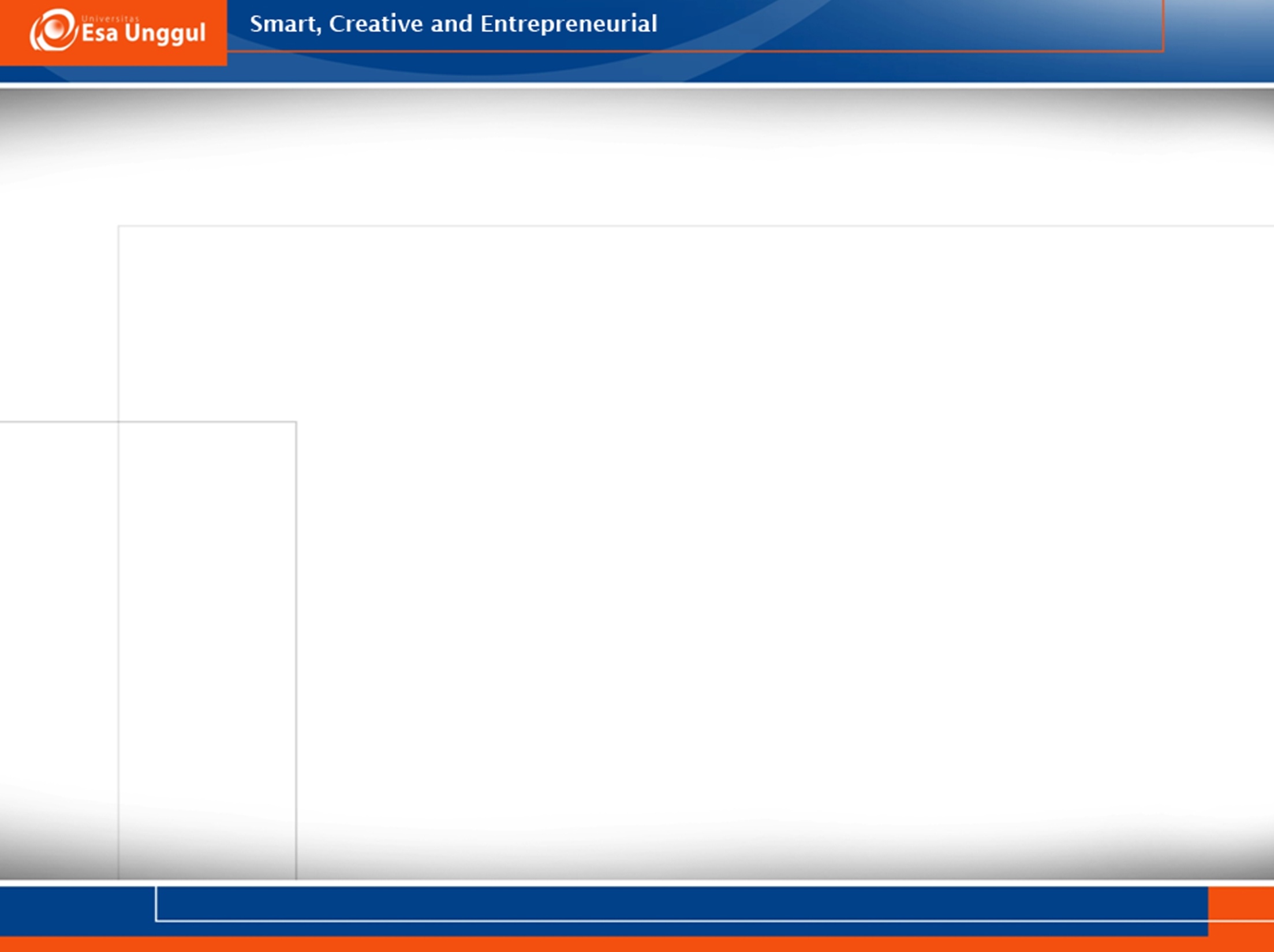 Peristiwa Mutually Exclusive

Peristiwa mutually exclusive  terjadi jika terjadinya peristiwa yang satu menyebabkan tidak terjadinya peristiwa yang lain. Jadi kedua peristiwa tersebut tidak dapat terjadi bersamaan.
Jika A dan B merupakan dua peristiwa yang mutually exclusive, maka kemungkinan   terjadinya    peristiwa A atau B dilambangkan dengan (A U B) adalah:
			P(A U B) = P(A) + P(B)
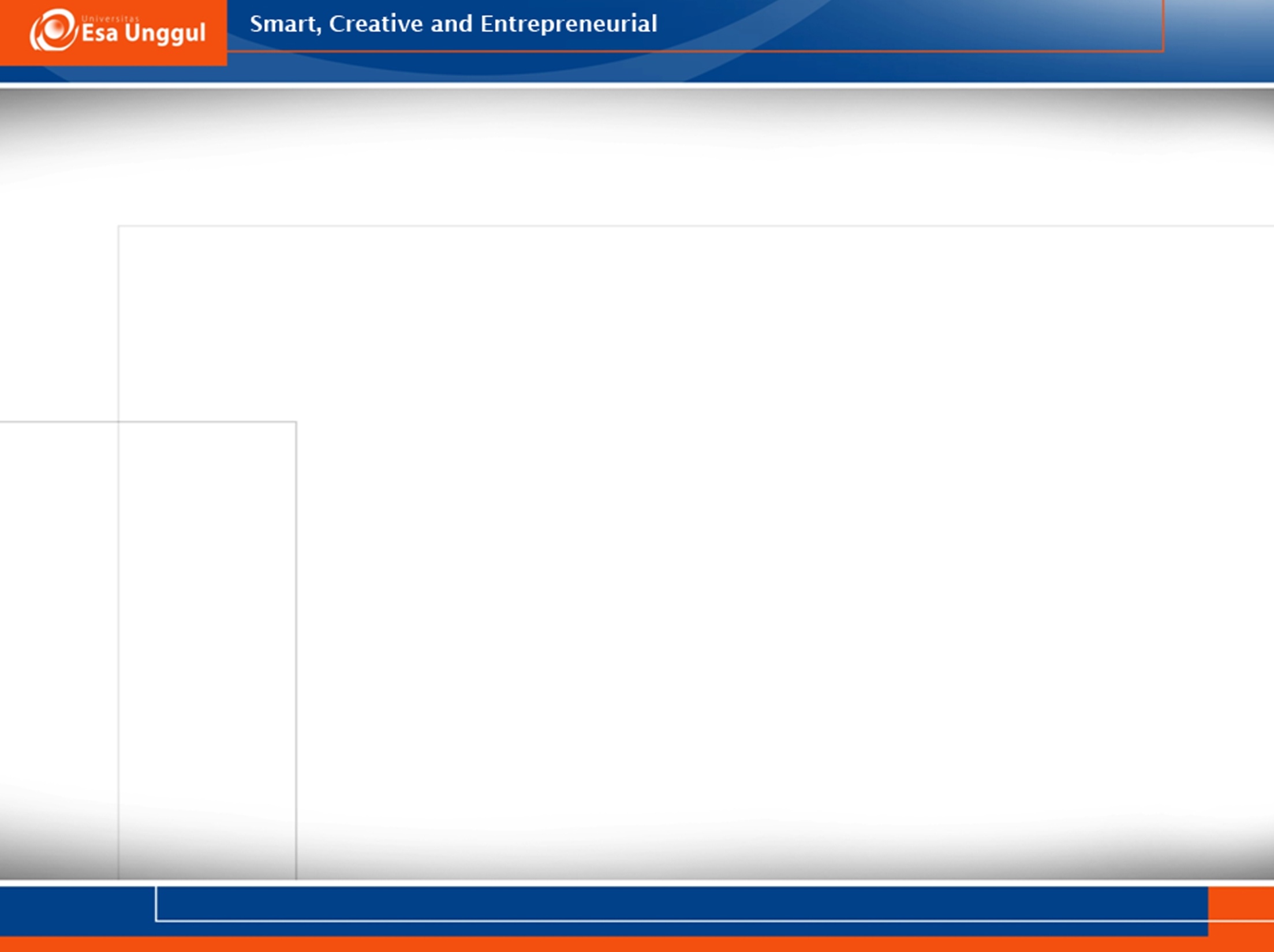 Contoh 
4. Bila A dan B dua kejadian saling lepas, dengan P(A) = 0.3 dan P(B)  = 	0.25, tentukanlah P(A U B)
	Jawab
	Karena A dan B saling lepas, berlaku :
	P(A U B) = P(A) + P(B)= 0.3 + 0.25 = 0.55
5. Pada pelemparan dua buah dadu, tentukanlah probabilitas munculnya 	muka dua dadu dengan jumlah 7 atau 11
	Jawab
	Misalkan A = kejadian munculnya jumlah 7
	  	 B = kejadian munculnya jumlah 11
	Diperoleh A = {(1.6), (2.5), (3,4), (4.3), (5.2), (6,1)}
	   	 B = {(5,6), (6,5)}
	Maka A  B = Ø, berarti A dan B saling lepas
	P(A) = 6/36 ; 	P(B) = 2/36;	sehingga
	P(A U B) = P(A) + P(B)
	   	= 6/36 + 2/36
	  	 = 8/36
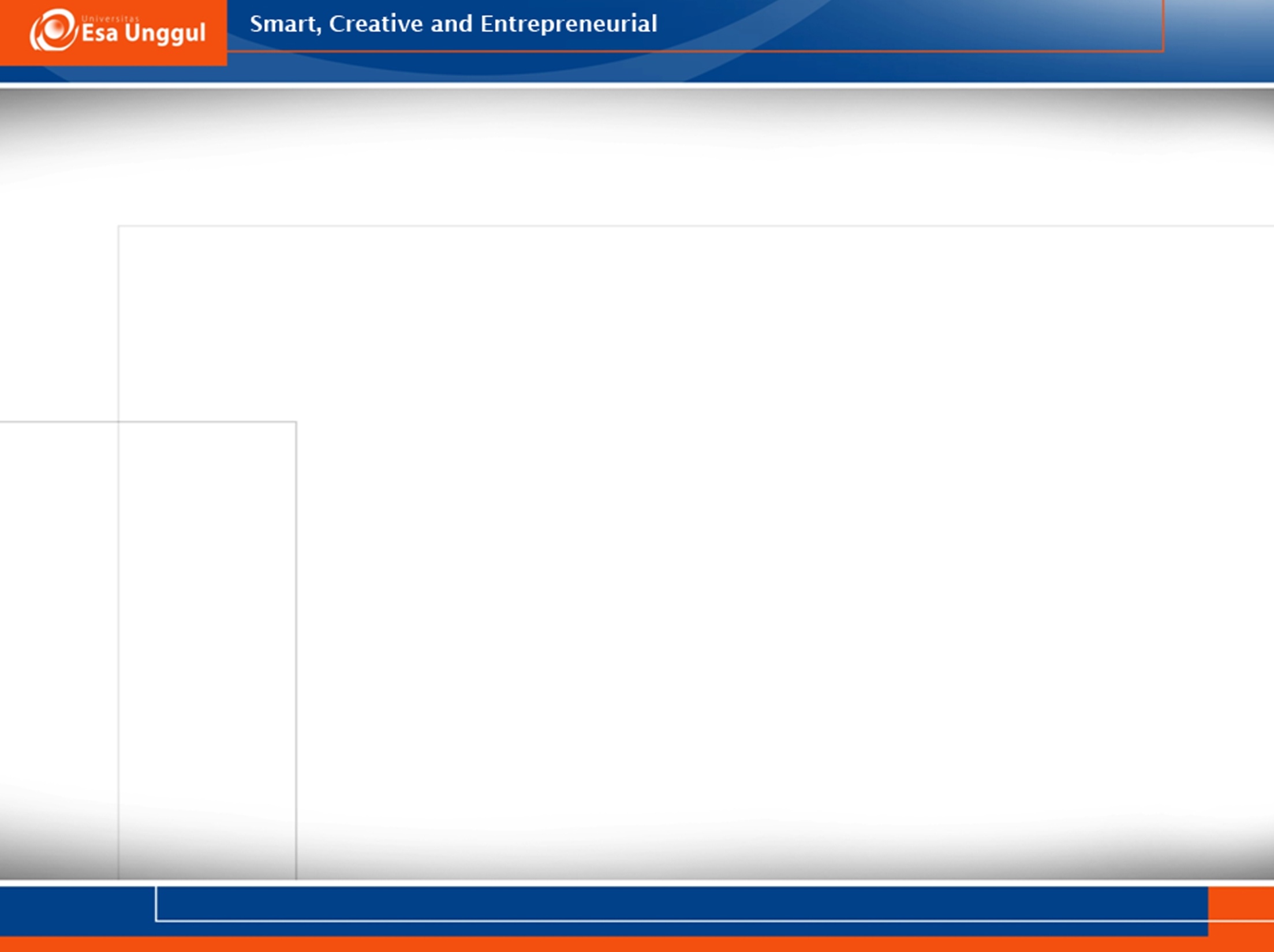 Peristiwa Non Mutually Exclusive 

Peristiwa ini terjadi jika dalam satu kali percobaan kedua peristiwa yang diamati dapat terjadi bersamaan.  

        Jika A dan B merupakan peristiwa non mutually exclusive, maka probabilitas bahwa salah satu akan terjadi adalah:

P(A U B) = P(A) + P(B) – P(A ∩ B)

Keterangan:
P(AUB)	: probabilitas terjadinya peristiwa A atau B
P(A)		: probabilitas terjadinya peristiwa A 
P(B)		: probabilitas terjadinya peristiwa  B
P(A ∩ B): probabilitas terjadinya peristiwa A dan B
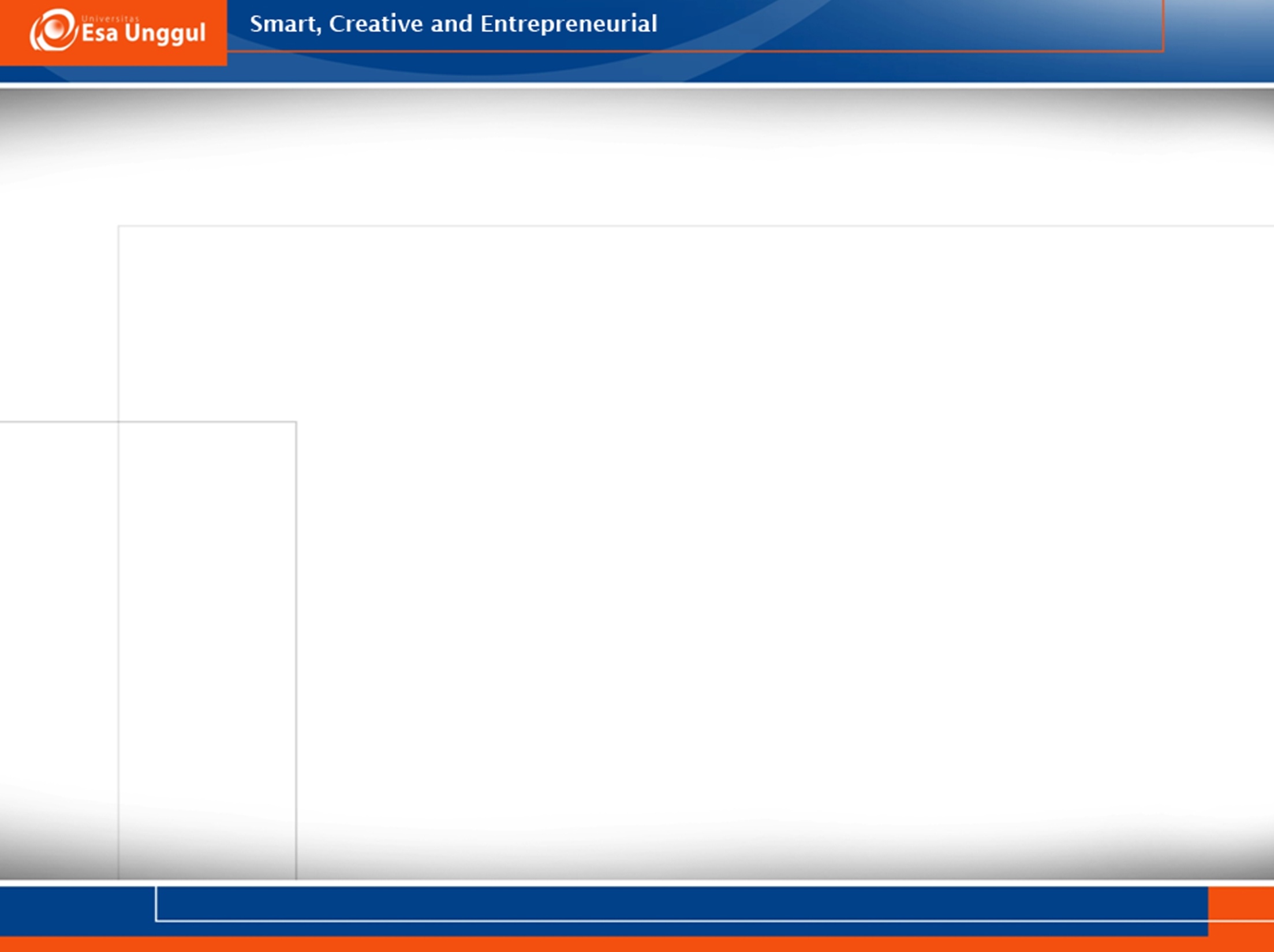 Contoh 
7. Kita ambil satu kartu secara acak dari satu set kartu bridge yang 	lengkap. Bila A = kejadian terpilihnya kartu AS dan B = kejadian 	terpilihnya kartu wajik, hitunglah P(A U B)
Jawab 
P(A) = 4/52;	P(B) = 13/52;	P(A ∩ B) = 1/52 (kartu AS dan Wajik)
Maka, P(A U B) = P(A) + P(B) – P(A ∩ B)
	   	  = 4/52 + 13/52 – 1/52
	   	  = 16/52 
8. Peluang seorang mahasiswa lulus kalkulus adalah 2/3 dan peluang 	ia lulus bahasa inggris adalah 4/9. Bila peluang lulus sekurang-	kurangnya satu mata kuliah di atas adalah 4/5, berapa peluang ia 	lulus kedua mata kuliah itu?
Jawab
	Misalkan 	A = kejadian lulus kalkulus
	   		B = kejadian lulus bahasa inggris
	P(A) = 2/3;	P(B) = 4/9;	P(A ∩ B) = 4/5
	P(A U B) = P(A) + P(B) – P(A ∩ B) = 2/3 + 4/9 – 4/5
              	 = 14/45
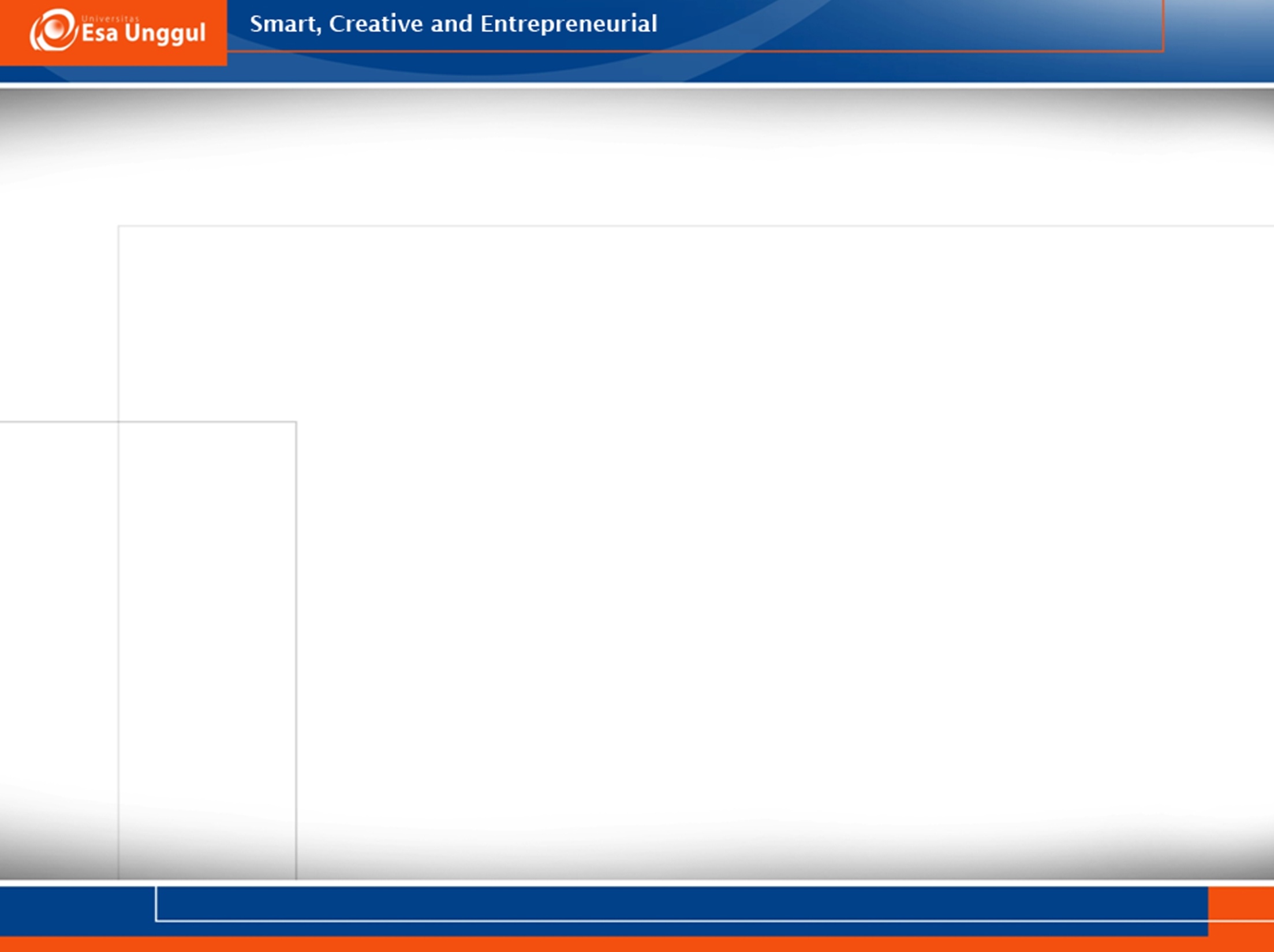 Peristiwa Independent (Bebas)     
   
 Dua peristiwa dikatakan independent jika terjadinya suatu peristiwa tidak mempengaruhi dan tidak dipengaruhi oleh peristiwa yang lain.

         Bila A dan B adalah dua peristiwa yang independent, maka probabilitas bahwa keduanya akan terjadi bersama-sama, adalah:

P(A ∩ B) = P (A) x P (B)

Keterangan:
P(A ∩ B): probabilitas terjadinya peristiwa A dan B
P(A)		: probabilitas terjadinya peristiwa A 
P(B)		: probabilitas terjadinya peristiwa  B
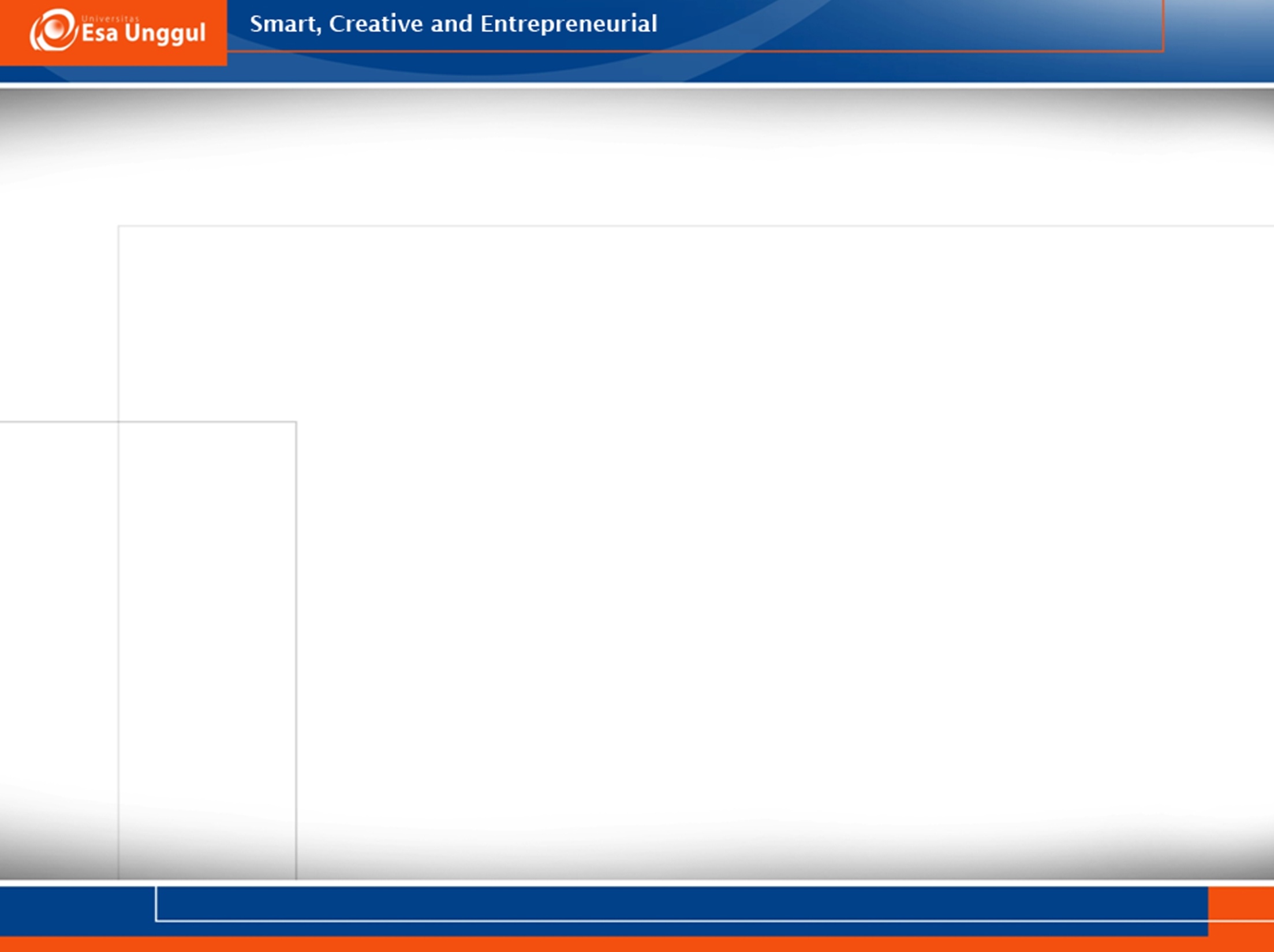 Contoh :
9. Jika diketahui dua kejadian A dan B saling bebas dengan P(A) = 0.3 dan 		P(B) = 0.4, berlaku
   Jawab:  P(A n B) = P(A) . P(B) = 0.3 . 0.4  = 0.12

10. Pada pelemparan dua buah dadu, apakah kejadian munculnya muka                  X ≤ 3 dadu 1 dan kejadian munculnya Y ≥ 5 dadu 2 adalah saling bebas?
Jawab :  Misalkan A = kejadian munculnya muka X ≤ 3 dadu 1
	                 B = kejadian munculnya muka Y ≥ 5 dadu 2
	P(A) = {(1,1), (1,2), (1,3), (1,4), (1,5), (1,6), (2,1), (2,2), (2,3), (2,4), 		(2,5), (2,6), (3,1), (3,2), (3,3), (3,4), (3,5), (3,6)} = 18/36 = 1/2
	P(B) = {(1,5), (1,6), (2,5), (2,6), (3,5), (3,6), (4,5), (4,6), (5,5), (5,6), 		(6,5), (6,6)} = 12/36 = 1/3
	P(A n B) = {(1.5), (1,6), (2,5), (2,6), (3,5), (3,6)} = 6/36 = 1/6
	Maka diperoleh
	P(A n B) = P(A) . P(B)
               	 = 1/2 . 1/3 = 1/6
	Sehingga nilai P(A n B) = P(A) . P(B) yang berarti kejadian A dan B 	adalah saling bebas
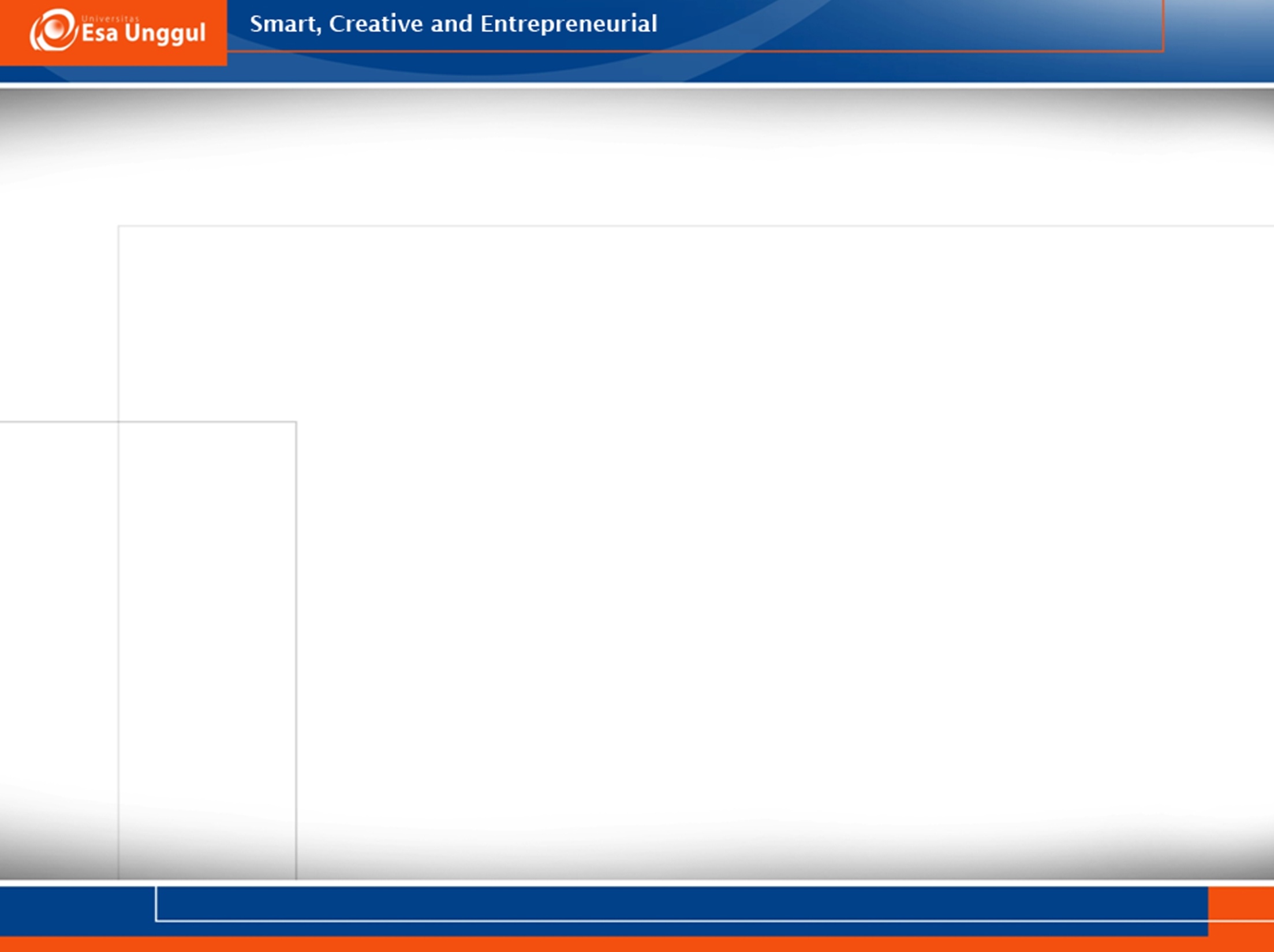 Peristiwa Dependent  (Bersyarat)=Conditional probability 

Dua peristiwa dikatakan dependen jika terjadinya peristiwa yang satu mempengaruhi atau merupakan syarat  terjadinya peristiwa yang lain.
Probabilitas bahwa B akan terjadi bila diketahui bahwa A telah terjadi, dilambangkan:  P (B/A) dibaca:  B setelah A
	Dimana      P(B/A) = P(A ∩ B) / P(A), P(A) > 0

Probabilitas bahwa A dan B akan terjadi adalah:
				P(A ∩ B) = P (A) x P (B/A)
Keterangan:
P(A ∩ B): probabilitas terjadinya peristiwa A dan B
P(A)		: probabilitas terjadinya peristiwa A 
P(B/A)	: probabilitas terjadinya peristiwa  B yang didahului 
                 peristiwa A
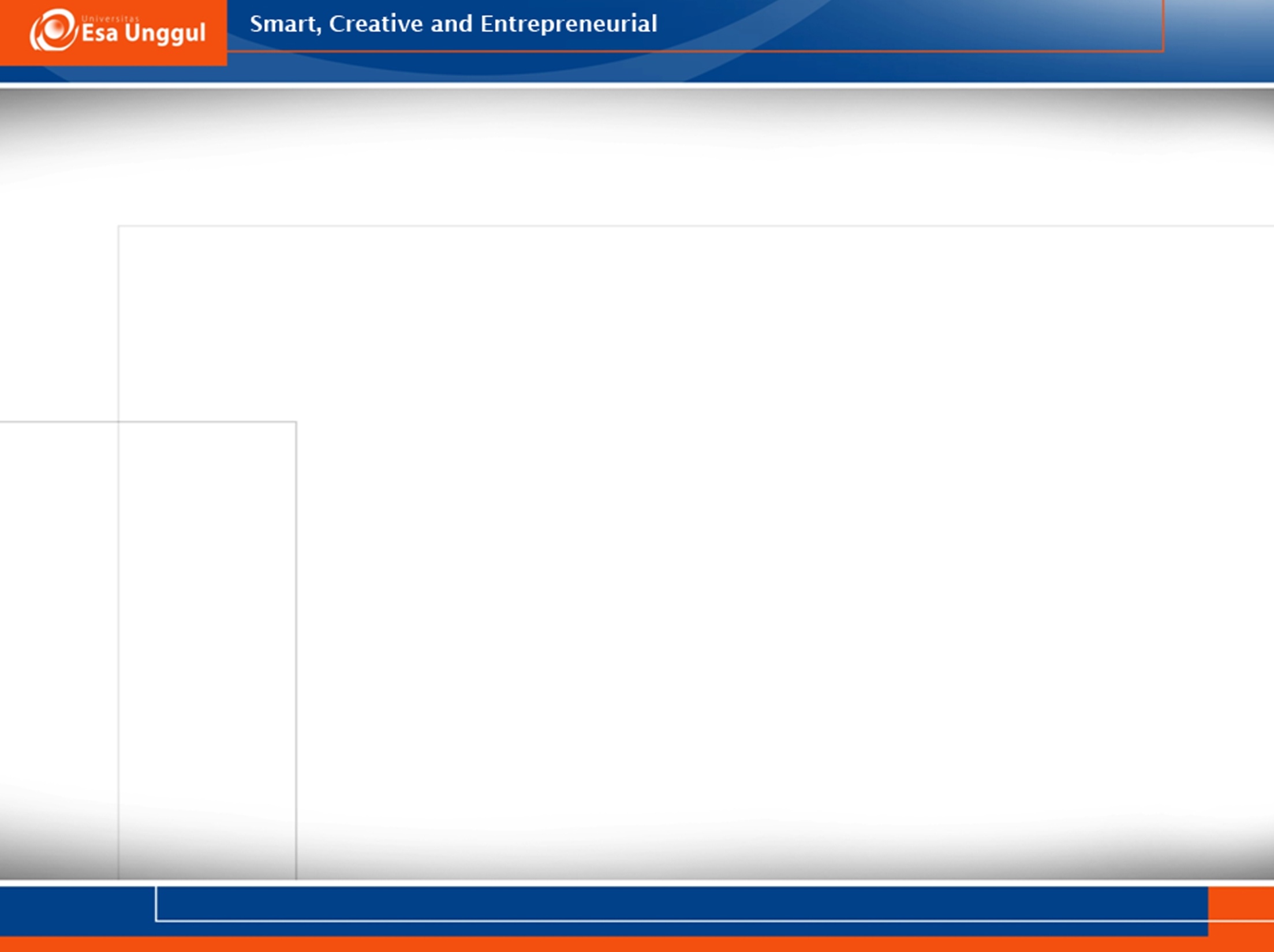 Contoh
11. Misalkan sebuah dadu dilemparkan, B = kejadian munculnya bilangan 	kuadrat murni, dan diketahui bahwa peluang munculnya bilangan 	ganjil = 1/9 dan peluang munculnya bilangan genap = 2/9/ Bila 	diketahui A = {4,5,6} telah terjadi, tentukanlah P(A / B)
Jawab 
	S = {1,2,3,4,5,6} ;  P(ganjil) = 1/9; P(genap) = 2/9
	B = {1,4}
	A = {4,5,6} = 2/9 + 1/9 + 2/9 = 5/9;   maka P(A) = 5/9
	A ∩ B = {4} = 2/9 maka P(A n B) = 2/9
	P(B / A) = P(A n B) / P(A)
             	 	= (2/9) / (5/9) = 2/5
12. Pada saat menerima barang dari penyalur, biasanya pembeli memeriksa barang-barang tersebut. Dari 100 barang yang diterima ternyata ada 10 barang yang rusak. Apabila diambil dua barang secara acak dari 100 barang yang datang, berapa probabilitas bahwa kedua barang yang diambil tersebut rusak (pengambilan dilakukan tanpa pengembalian)
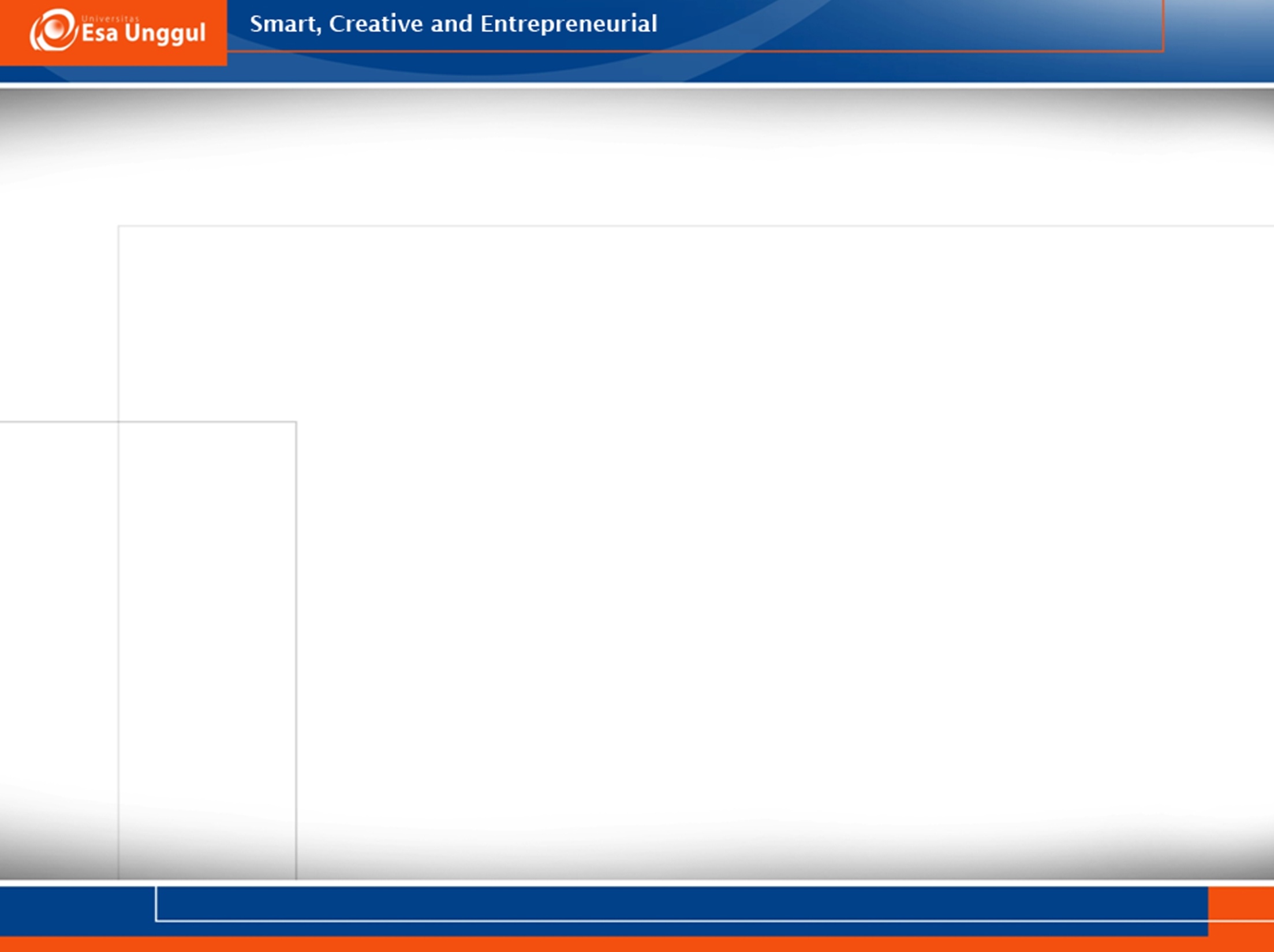 Jawab
Misalkan A adalah peristiwa terambilnya barang yang rusak pada pengambilan pertama dan B adalah peristiwa terambilnya barang yang rusak pada pengambilan kedua
P(A) = 10/100, maka P(B/A) = 9/99
Karena pengambilan dilakukan tanpa pengembalian, probabilitas terambil keduanya rusak adalah
P(A n B) = P(B / A) . P(A) = 9/99 . 10/100 = 90/9900 = 1/110
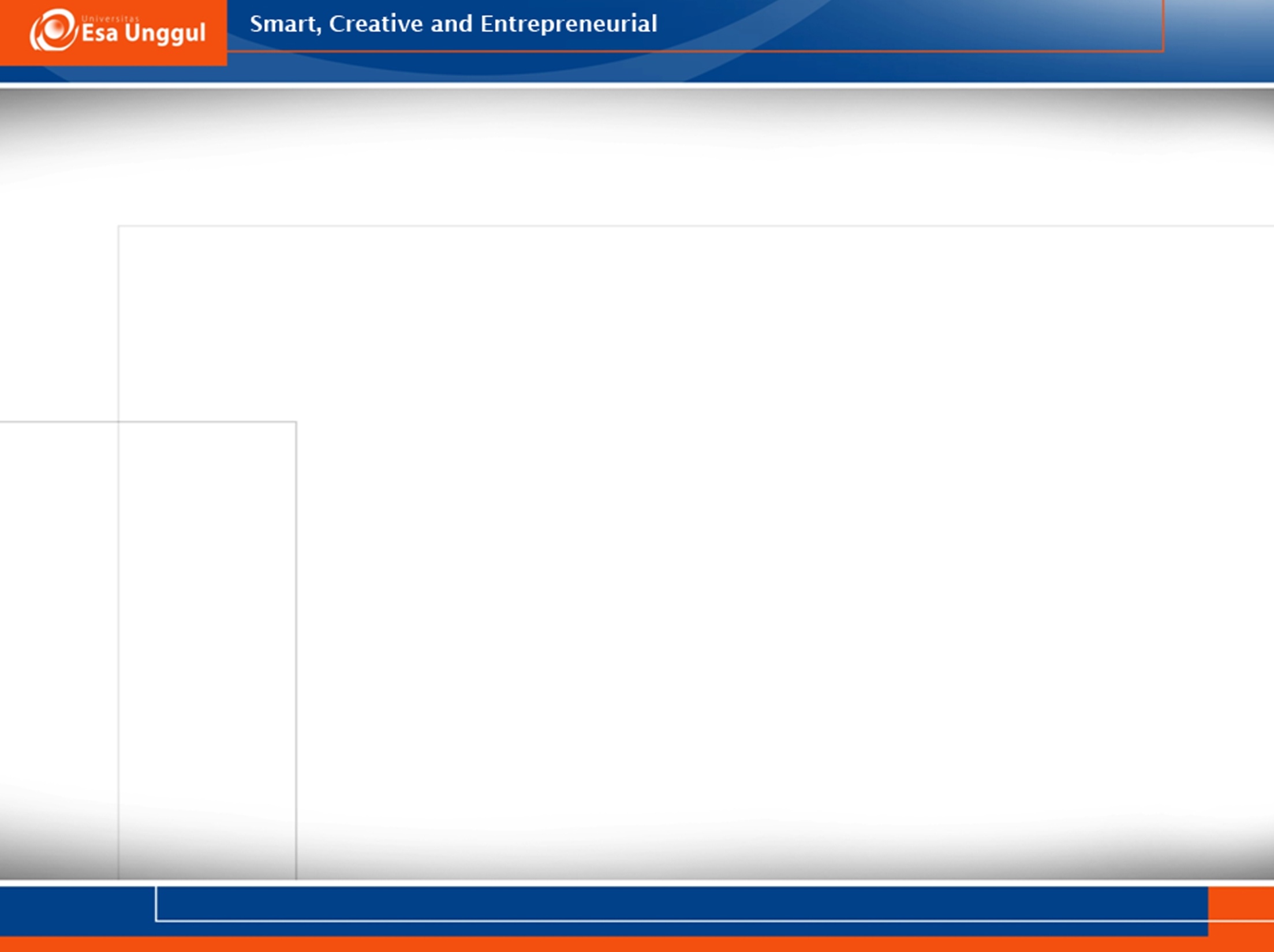 Probabilitas Kejadian Marginal (Marginal Probability) dan Teorema Bayes

Probabilitas marginal suatu peristiwa dapat diperoleh dari probabilitas gabungan. Misalnya A1, A2 dan A3 adalah tiga kejadian saling lepas dalam ruang sampel S dan B adalah kejadian sembarang lainnya dalam S. Maka probabilitas marginal dapat dirumuskan sebagai berikut :
P(B) = P(B/A1). P(A1) + P(B/A2). P(A2) + P(B/A3). P(A3)

Berdasarkan rumus di atas, kita dapat menentukan probabilitas kejadian bersyarat A1/B, A2/B dan A3/B dengan cara berikut 

P(A1 / B) = P(B ∩ A1) / P(B) = P(B/A1) P(A1) / Σ P(B / Ai)P(Ai)
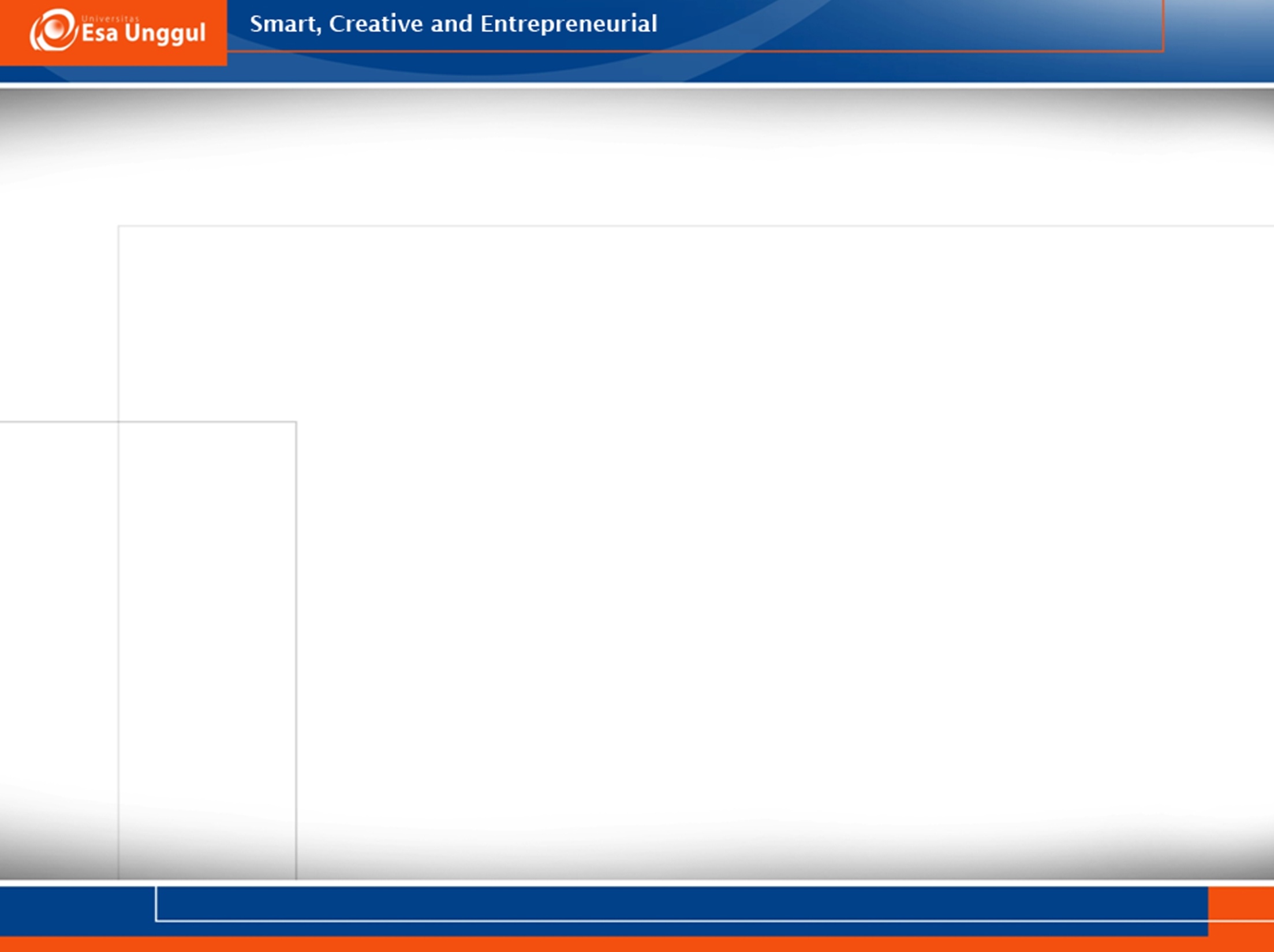 Probabilitas bersyarat memperhitungkan informasi yang diperoleh dari suatu peristiwa untuk memperkirakan probabilitas peristiwa yang lain. 
Konsep ini dapat dikembangkan untuk merevisi probabilitas berdasarkan informasi baru dan untuk menentukan probabilitas sebagai akibat suatu pengaruh tertentu. 

Prosedur untuk merevisi probabilitas ini dikenal sebagai teorema Bayes. Secara umum, bila A1, A2, A3, …, An kejadian saling lepas dalam ruang sampel S dan B kejadian lain yang sembarang dalam S, probabilitas kejadian bersyarat Ai / B dirumuskan sebagai berikut :

	P(Ai / B) = P(B n Ai) / P(B) 						    = P(B / Ai) P(Ai) / Σ i						    =1-n P(B / Ai) P(Ai)
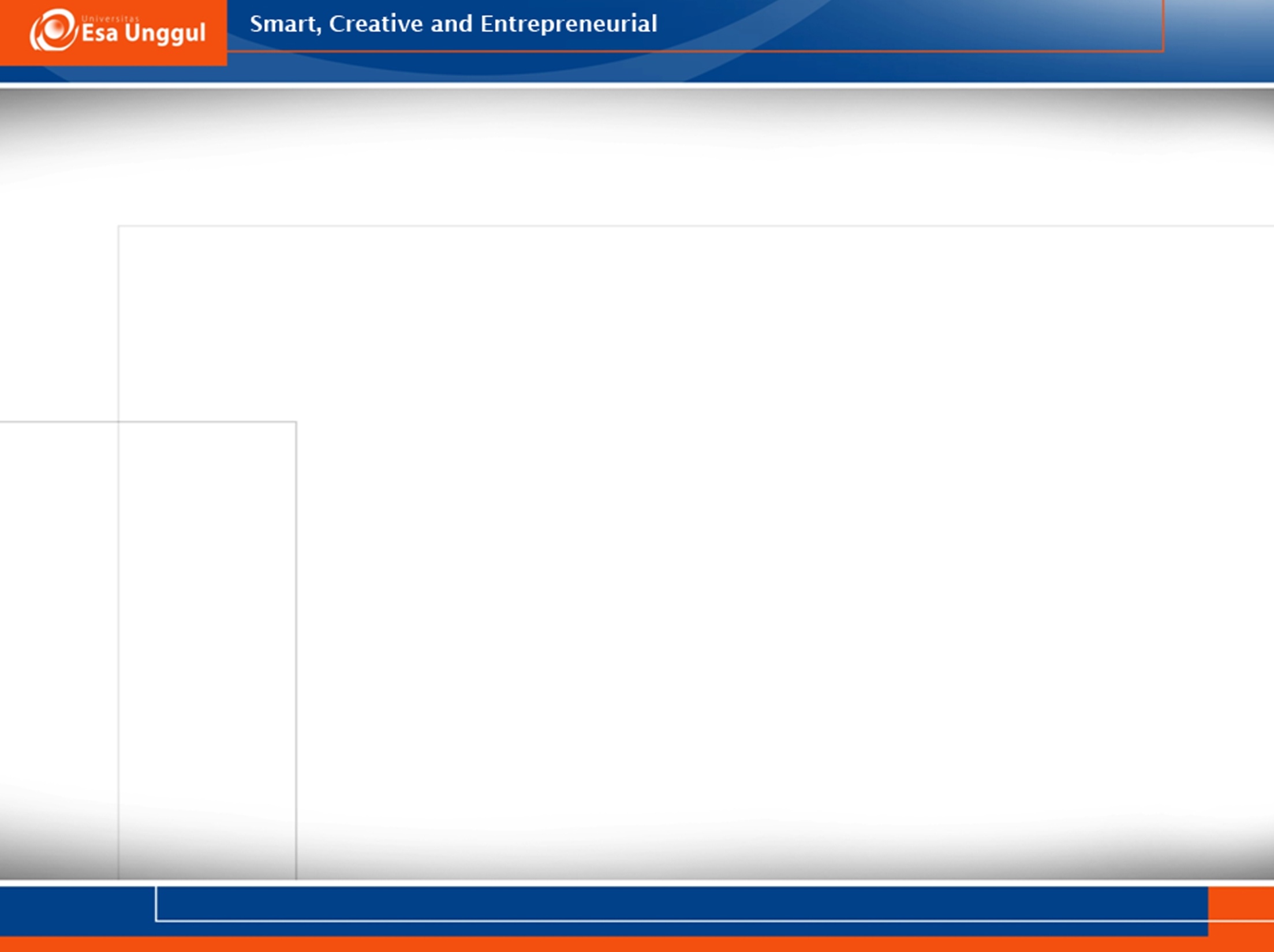 Contoh :
13. Misalkan ada tiga kotak masing-masing berisi 2 bola. 	Kotak 1 berisi 2 bola merah, kotak 2 berisi 1 bola 	merah dan 1 bola putih, dan kotak 3 berisi 2 bola putih. 	Dengan mata tertutup, anda diminta mengambil 1 kotak 	secara acak dan kemudian mengambil 1 bola secara 	acak dari kotak yang terambil itu. Anda diberitahu 	bahwa bola yang terambil ternyata berwarna merah. 	Berapakah peluang bola tersebut terambil dari kotak 1, 	kotak 2 dan kotak 3?
Jawab
	Mis.	A1 = kejadian terambilnya kotak 1; 
		A2 = kejadian terambilnya kotak 2
        		A3 = kejadian terambilnya kotak 3;  
		B = kejadian terambilnya bola merah
	Ditanya P(A1 / B), P(A2 / B) dan P(A3 / B)
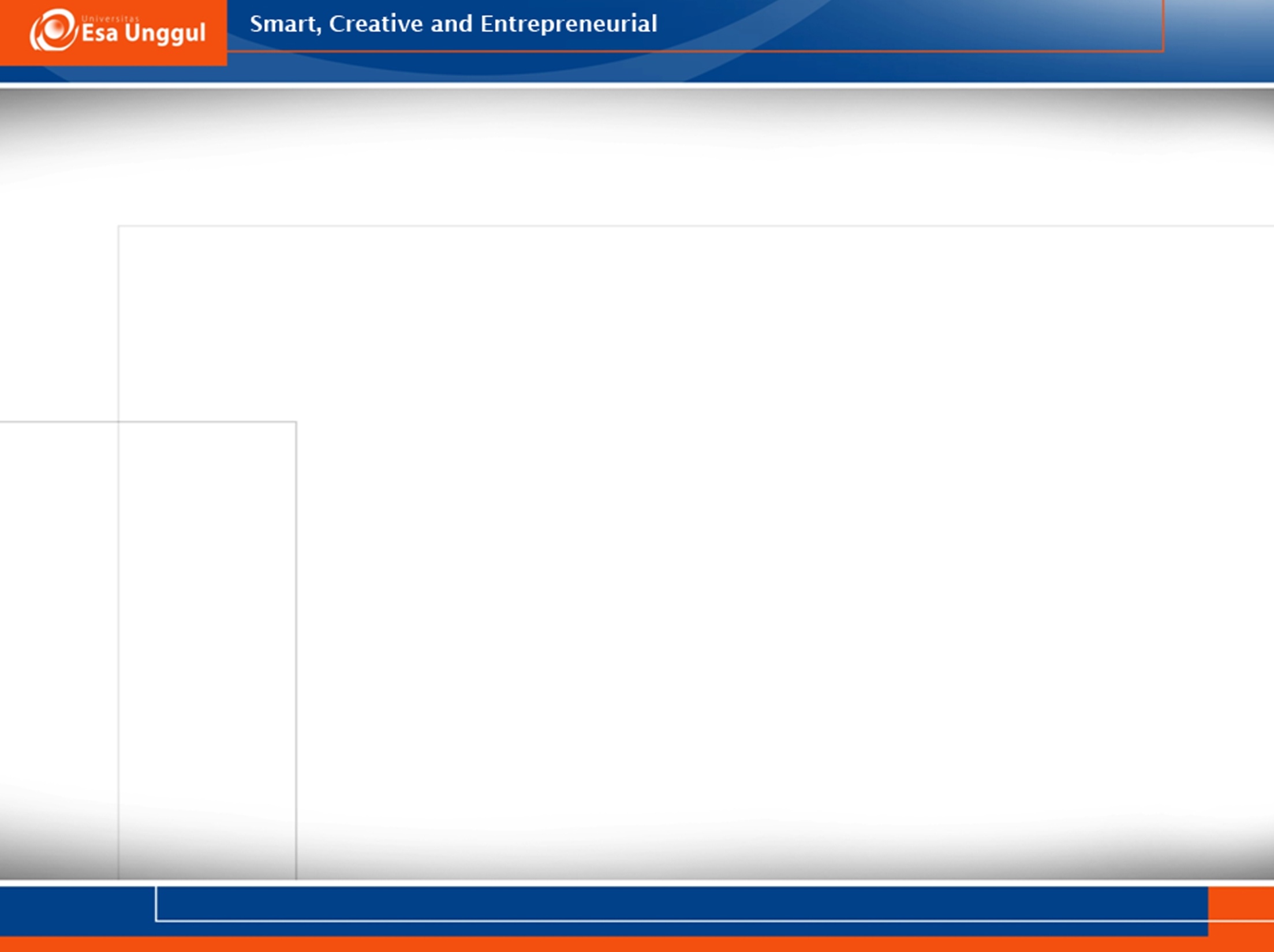 P(B / A1) = 1;  P(B / A2) = ½; 	P(B / A3) = 0;	
n(A1) = 2/6; P(A1) = 1/3
n(A2) = 2/6; P(A1) = 1/3
n(A2) = 2/6; P(A1) = 1/3
P(B) = P(B/A1) . P(A1) +  P(B/A2) . P(A2) + P(B/A3) .P(A3)
        = 1 . 1/3 + 1/2 . 1/3 + 0 . 1/3 = 1/2
Jadi
	P(A1 / B) = P(B n A1) / P(B) 
                          = P(B / A1) . P(A1) / P(B) 
                          = (1 . 1/3) / (1/2) = 2/3
	P(A2 / B) = P(B n A2) / P(B) 
                           = P(B / A2) . P(A2) / P(B) 
                           = (1/2 . 1/3) / (1/2) =1/3
P(A3 / B) = P(B n A3) / P(B) = P(B / A3) . P(A3) / P(B) 		     = (0. 1/3) / (1/2) = 0
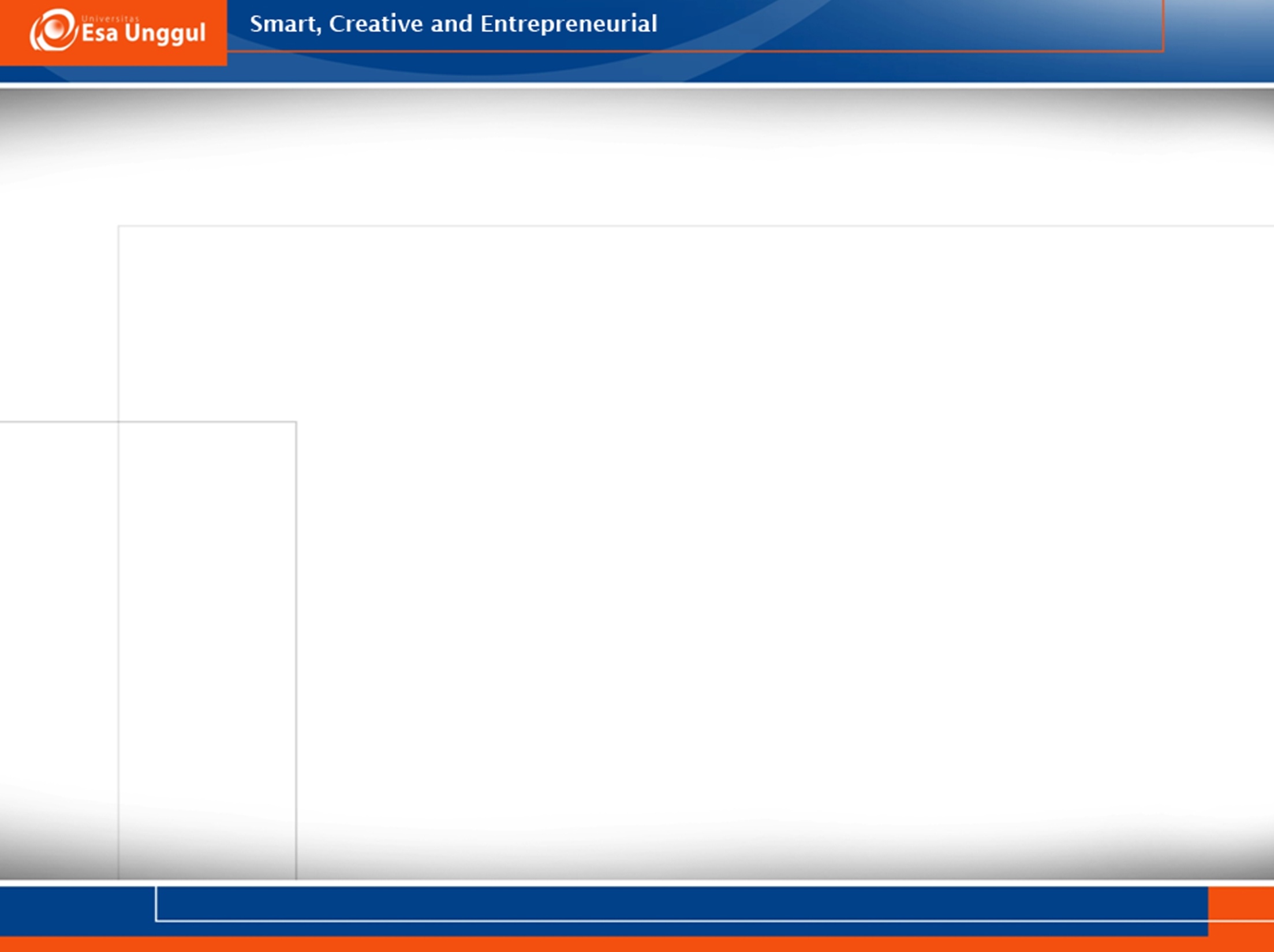 PENCACAHAN TITIK CONTOH 
Penyelesaian probabilitas yang sangat rumit dapat dilakukan dengan menghitung kemungkinan-kemungkinan yang akan terjadi dalam ruang contoh atau ruang sampel. 

Kaidah Pencacahan
Bila ada n1 cara untuk mengerjakan suatu hal dan ada n2 cara untuk mengerjakan hal lain, akan terdapat n1 x n2 cara untuk mengerjakan kedua hal tersebut bersama-sama. 

Jika ada n1 cara untuk melakukan pekerjaan pertama dan ada n2 cara untuk melakukan pekerjaan kedua serta ada n3 cara untuk melakukan pekerjaan ketiga, terdapat n1 x n2 x n3 cara untuk melakukan ketiga pekerjaan tersebut bersama-sama.
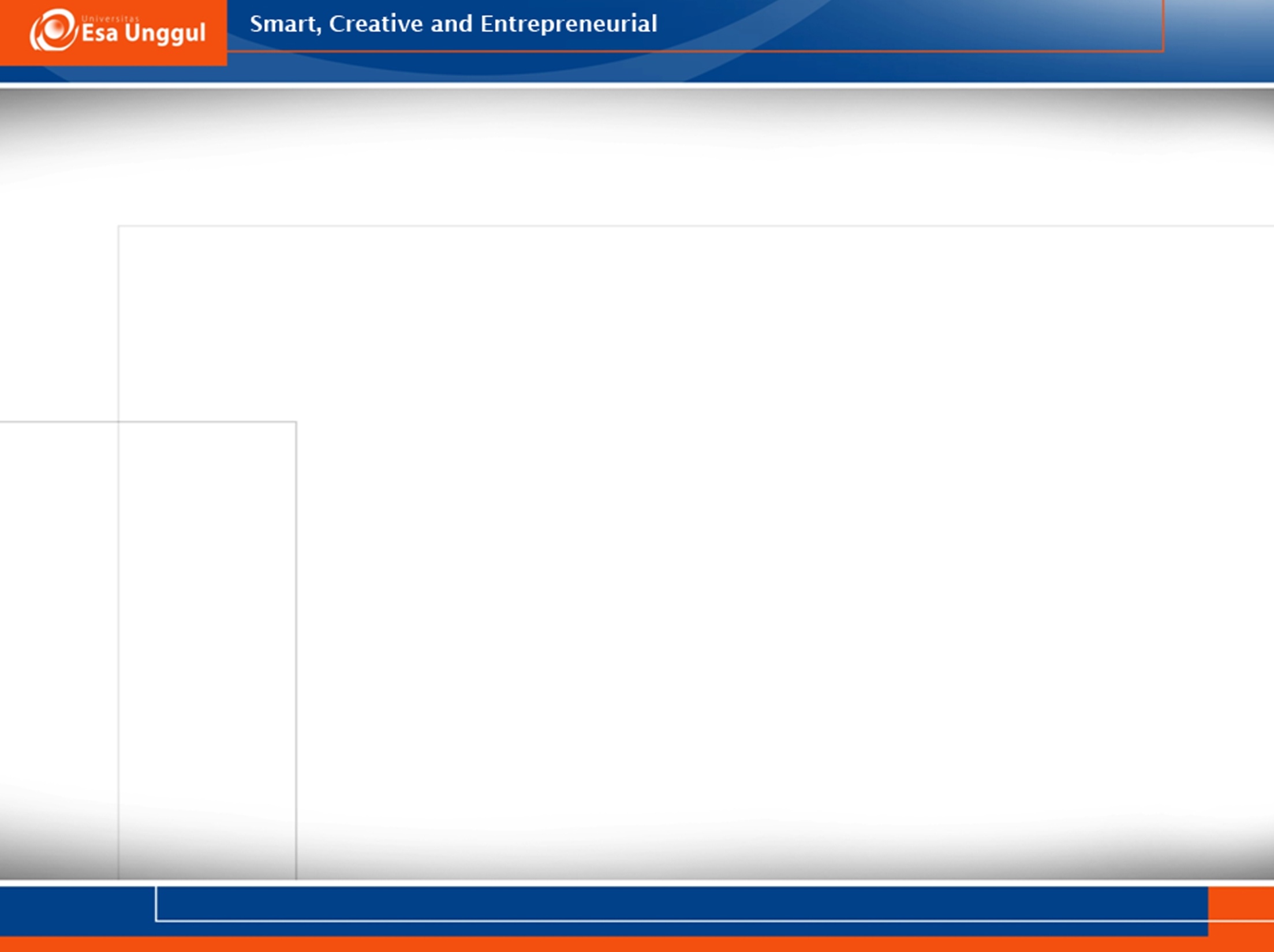 Jika ada n1 cara untuk melakukan pekerjaan pertama, n2 cara untuk melakukan pekerjaan kedua dan seterusnya, dan akhirnya ada nk cara untuk melakukan pekerjaan ke k, ada n1, n2, … nk cara untuk melakukan pekerjaan pertama hingga pekerjaan ke k bersama-sama.

Contoh
13. Pengembang real estate menawarkan kepada konsumen 3 tipe rumah (tipe anggrek, dahlia dan tulip), 2 macam bentuk garasi dan 3 macam sistem pemanasan. Berapa macam rancangan rumah yang tersedia bagi konsumen?
Jawab:  Tipe rumah n1=3,bentuk garasi n2=2 sistem 		  		pemanasan 	n3=3. Jadi banyaknya macam 			rancangan rumah adalah 	n = n1 x n2 x n3 				= 3 x 2 x 3 = 18 rancangan rumah
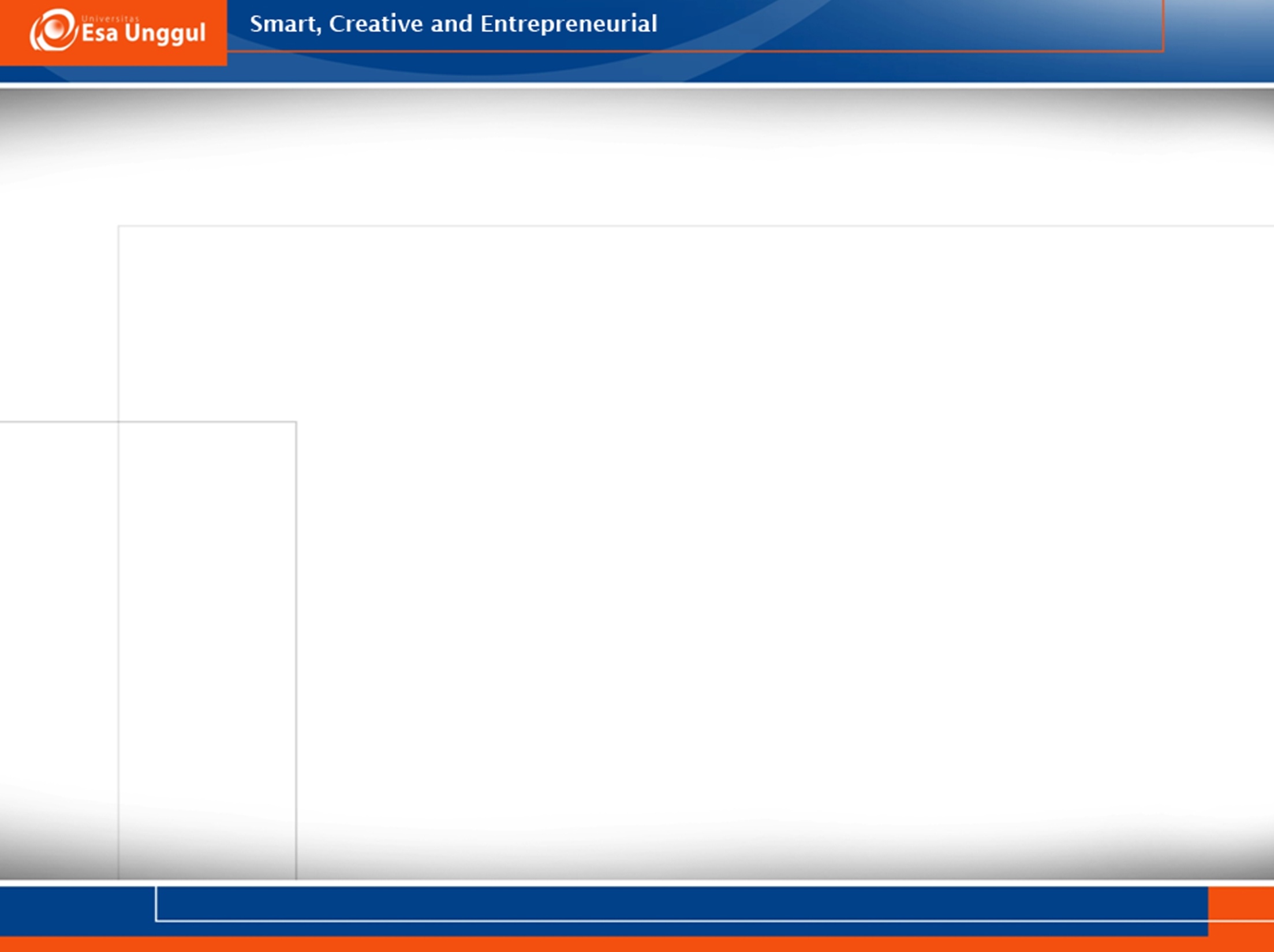 Permutasi

Merupakan susunan urutan yang dapat dibentuk dari suatu kumpulan benda yang diambil sebagian atau seluruhnya. Banyak permutasi n benda yang berlainan adalah n!. 
Misal himpunan {a, b, c}, memiliki tiga anggota:a, b dan c,  atau n=3. Kita dapat mengambil seluruh atau sebagian dari anggota himpunan tersebut. Katakanlah diambil seluruhnya (r = 3), diambil dua (r = 2), diambil satu (r = 1) atau tidak diambil (r = 0). Dari susunan atau rangkaian letak anggota pada susunan tersebut, diperoleh jenis-jenis susunan yang ditentukan oleh urutan letak anggota himpunan tersebut pada setiap susunan.
			nPr = n! / (n-r)!
 cara lain yang dipakai untuk menuliskan nPr adalah P(n,r).
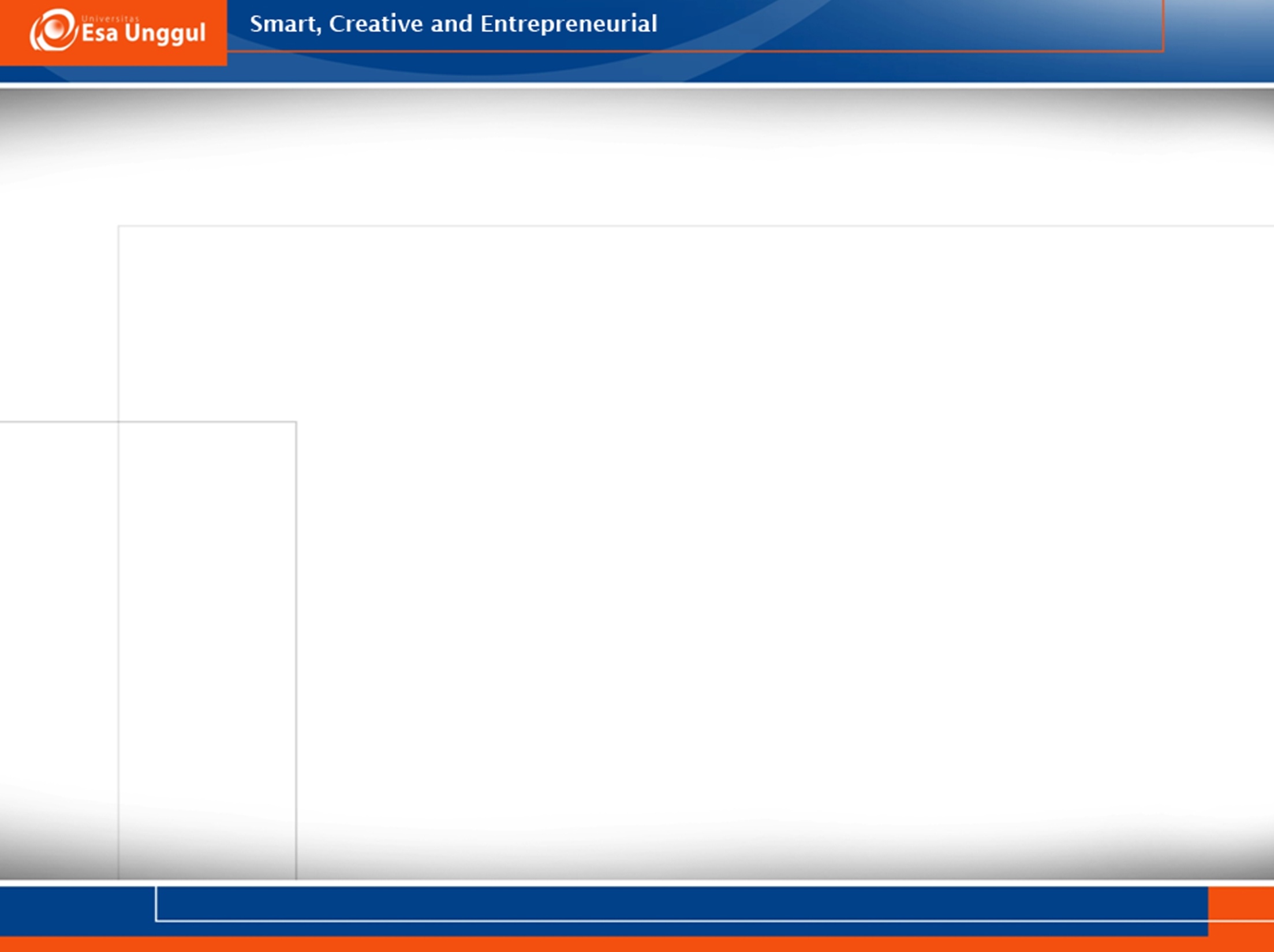 Contoh :
14	Bila n = 4 dan r = 2, maka
	4P2 = P(4,2) = 4! / (4-2)! = 4! / 2! = 4.3.2! / 2! = 4.3 = 12

15.	 Bila n = 5 dan r = 3, maka
	5P3 = P(5,3) = 5! / (5-3)! = 5! / 2! = 5.4.3.2! / 2! = 5.4.3 = 60

16. 	Kamar di klinik bersalin Harapan Ibu hanya bisa 	menampung 3 pasien yang akan melahirkan. Bila pada hari 	itu datang 6 pasien yang akan melahirkan, dalam berapa 	cara dapat disusun kemungkinan keenam pasien bisa 	dirawat inap?
Jawab: Banyaknya cara penerimaan 3 pasien rawat inap dari 6 pasien yang 	datang. Disini r = 3 dan n = 6, sehingga permutasi yang dapat disusun dari 3 pasien yang diambil secara acak dari 6 pasien adalah: 6P3 = 6! / (6-3)! = 6!/3! = 6 x 5 x 4 = 120 cara
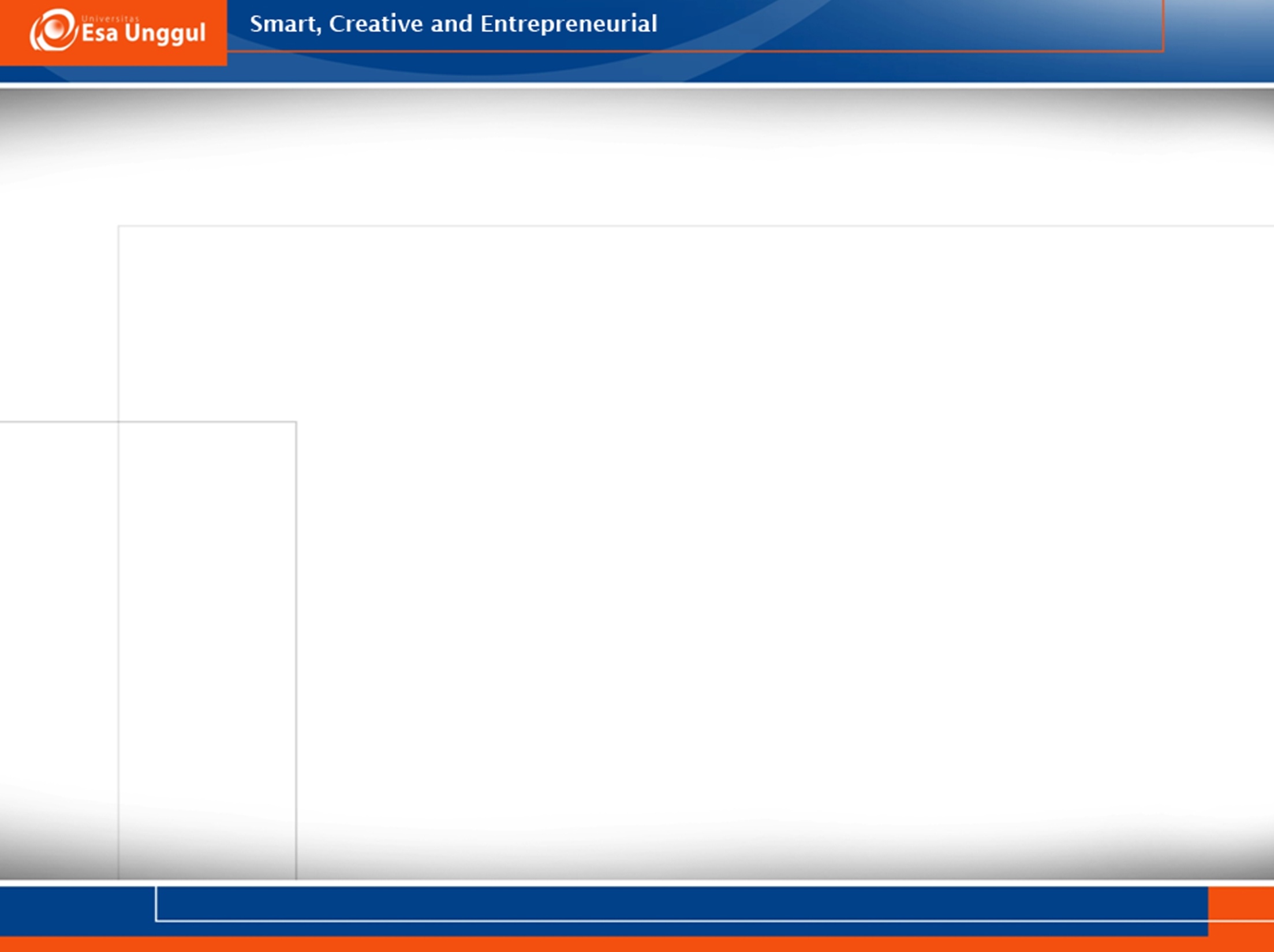 Kombinasi
Banyaknya kombinasi r elemen dari n elemen yang berbeda yang berkaitan dengan banyaknya permutasi tanpa memperhatikan urutan disebut kombinasi. Bila himpunan itu terdiri atas n anggota dan diambil sebanyak r, dimana r ≤ n, banyaknya susunan yang diperoleh dengan cara kombinasi adalah:
			nCr = (n r) = n! / r! (n – r)!
kombinasi juga ditulis dengan cara C (n,r) atau C n,r
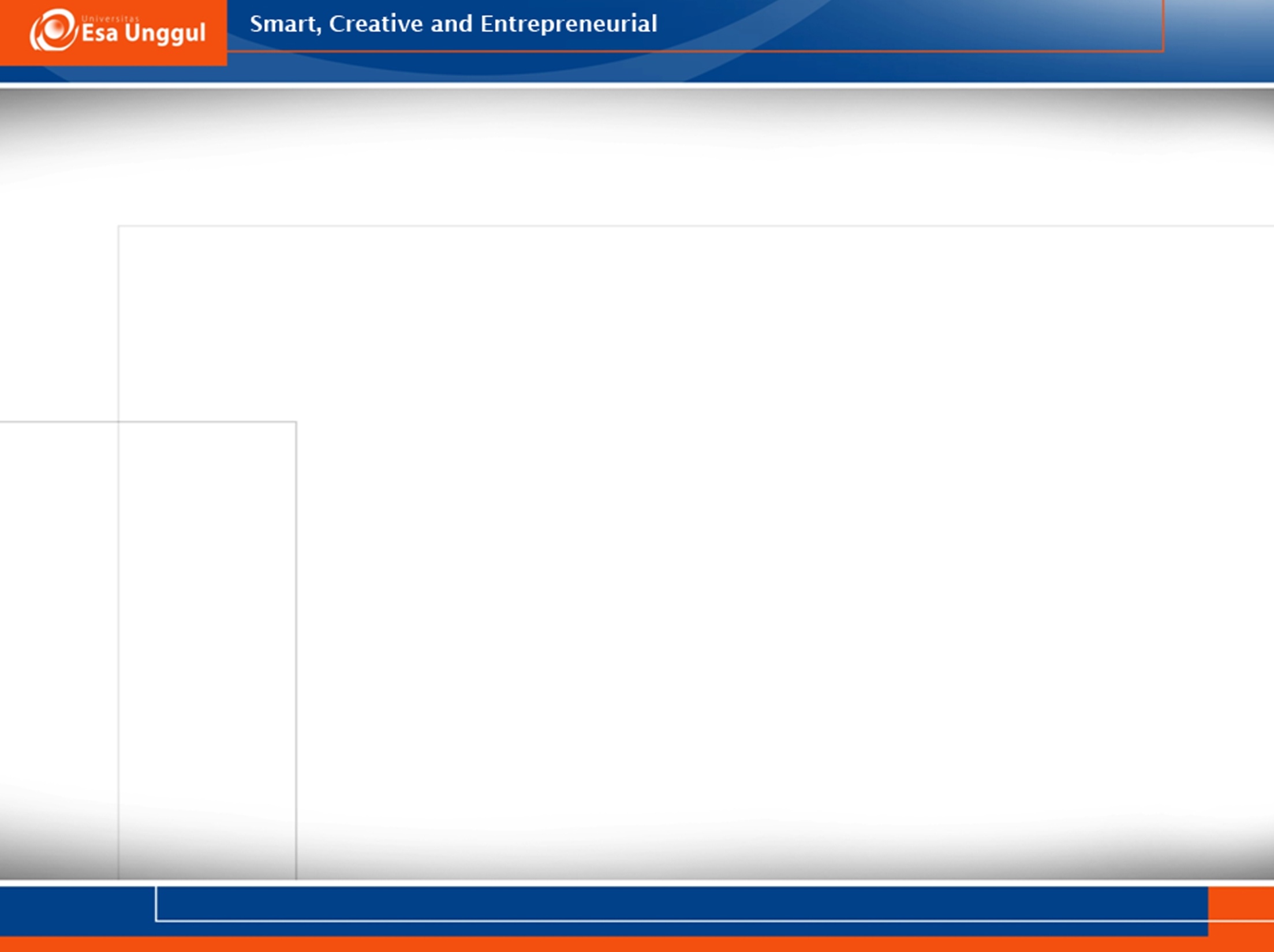 Contoh :
17. 6C2 = (6 2) = 6! / 2! (6-2)! = 6! / 2! 4! = 15
	Bila dari {a, b, c, d} diambil 3 objek, banyaknya 	permutasi dan kombinasi yang diperoleh adalah
Jawab 
Permutasi 4P3 = 4! / (4 – 3)! = 4! / 1! = 24 cara
Kombinasi 4C3 = 4! / 3! (4 -3)! = 4! / 3! 1! = 4 cara
Jelas bahwa banyaknya susunan yang diperoleh dengan cara 	kombinasi jauh lebih sedikit dari permutasi
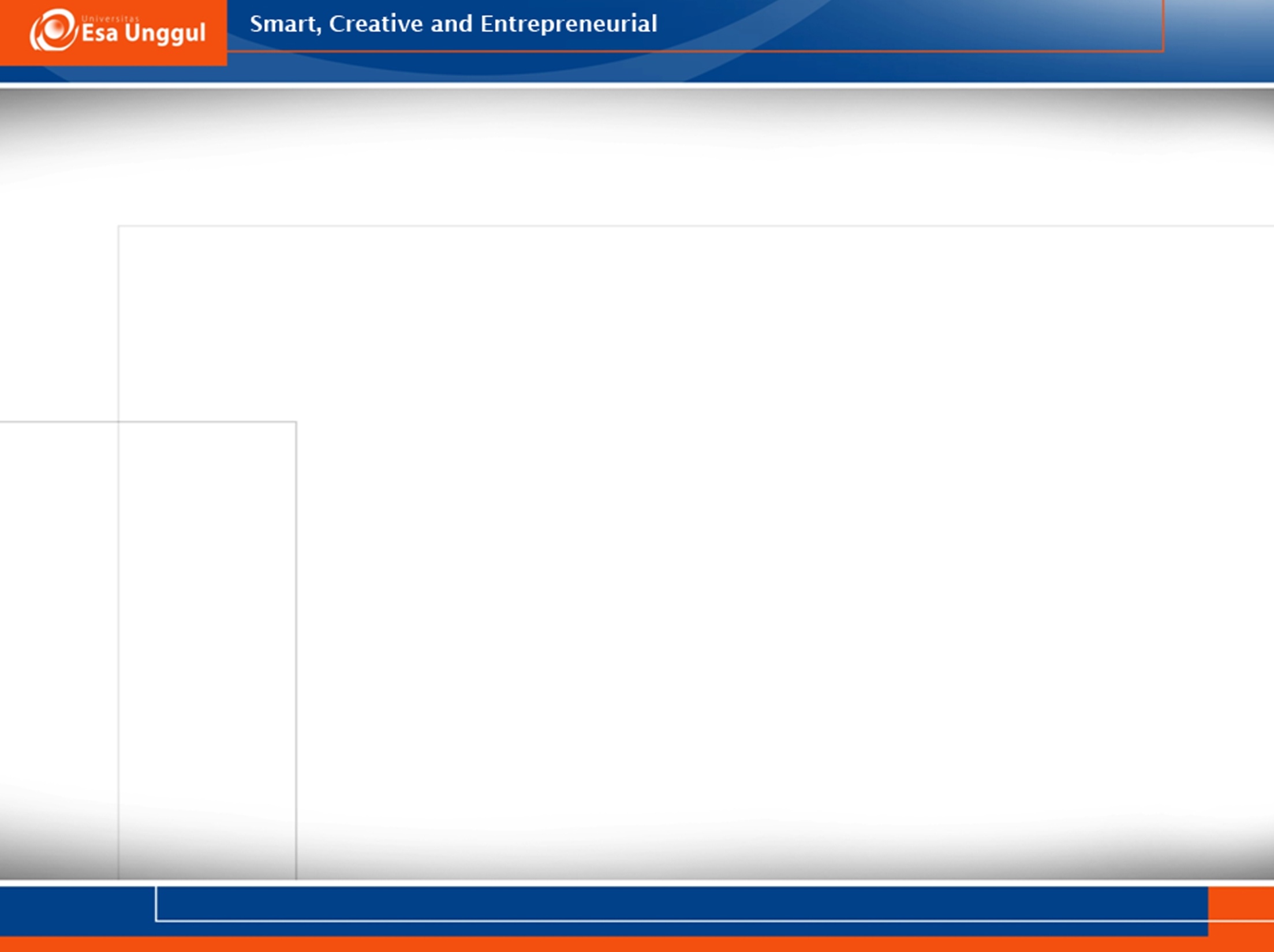 TUGAS 1 :
Sebuah kotak berisi 8 bola merah, 7 bola putih, dan 5 bola biru. Jika diambil 1 bola secara acak, tentukanlah probabilitas terpilihnya :
 Bola merah
 Bola biru
 Bola putih
 Bola merah atau biru
Peluang seorang pria akan hidup selama 25 tahun adalah 3/5 dan peluang istrinya akan hidup selama 25 tahun adalah 2/3. Tentukanlah peluang :
 Keduanya akan hidup selama 25 tahun
 Hanya pria yang hidup selama 25 tahun
 Hanya istri yang hidup selama 25 tahun
 Paling sedikit salah satu dari mereka (suami/istri) hisup selama 25 tahun
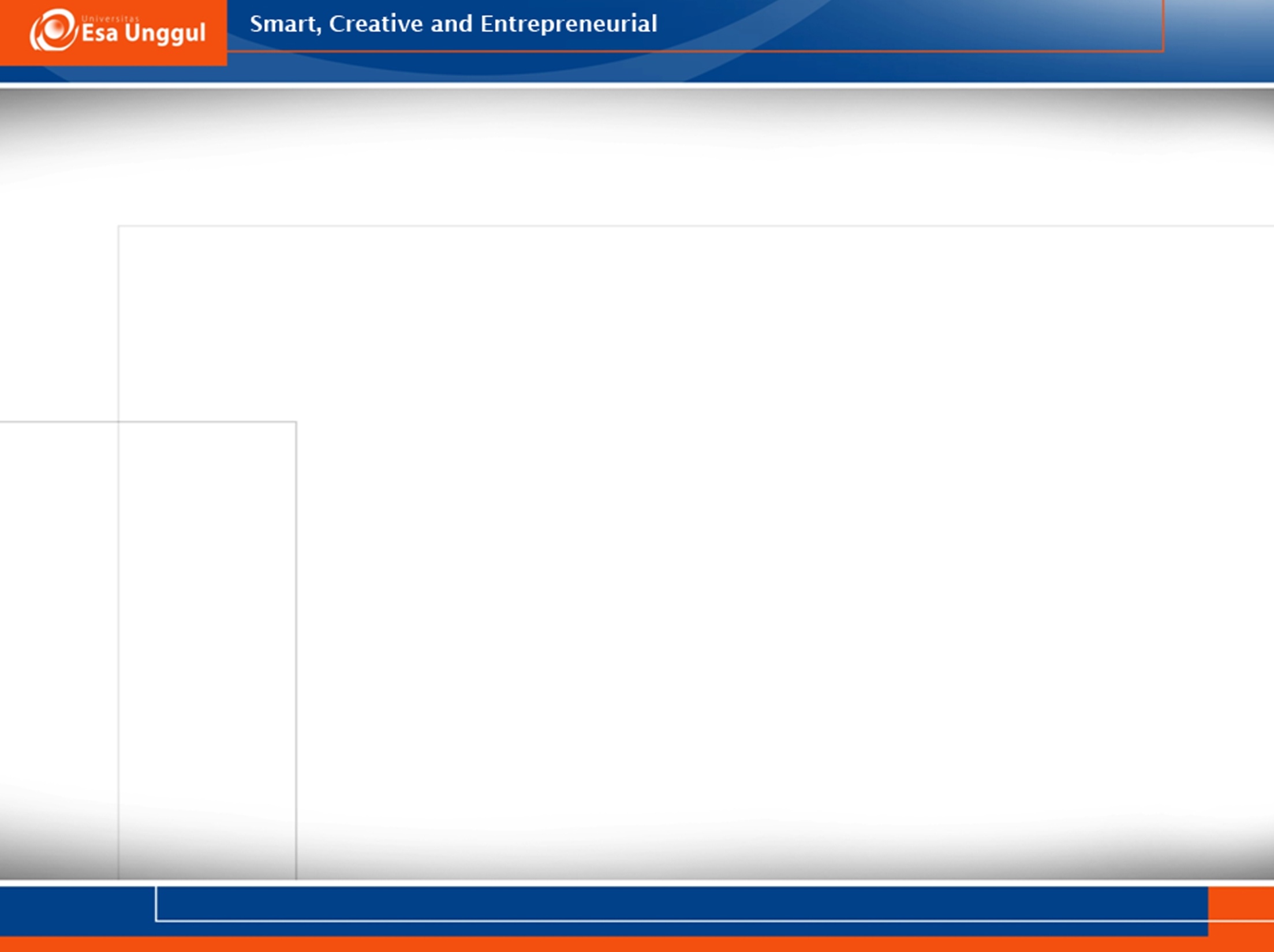 Tiga wanita dipilih secara acak untuk ditanya apakah mereka mencuci pakaian dengan detergen. Tentukanlah :
 Anggota ruang sampel S dengan memakai huruf Y = ya dan T = tidak
 Tulislah anggota kejadian E dalam S yang menyatakan bahwa paling sedikit dua wanita memakai detergen
 Hitunglah P(E)
4. Dalam pengumpulan nilai probabilitas dan statistika mahasiswa       jurusan TI UEU, diperoleh daftar nilai sebagai berikut :




Jika kita mengambil 1 nilai secara random, berapa probabilitas dari :
 Mahasiswa yang memperoleh nilai diatas 60
 Mahasiswa yang memperoleh nilai antara 60 dan 80 (60 < nilai < 80)
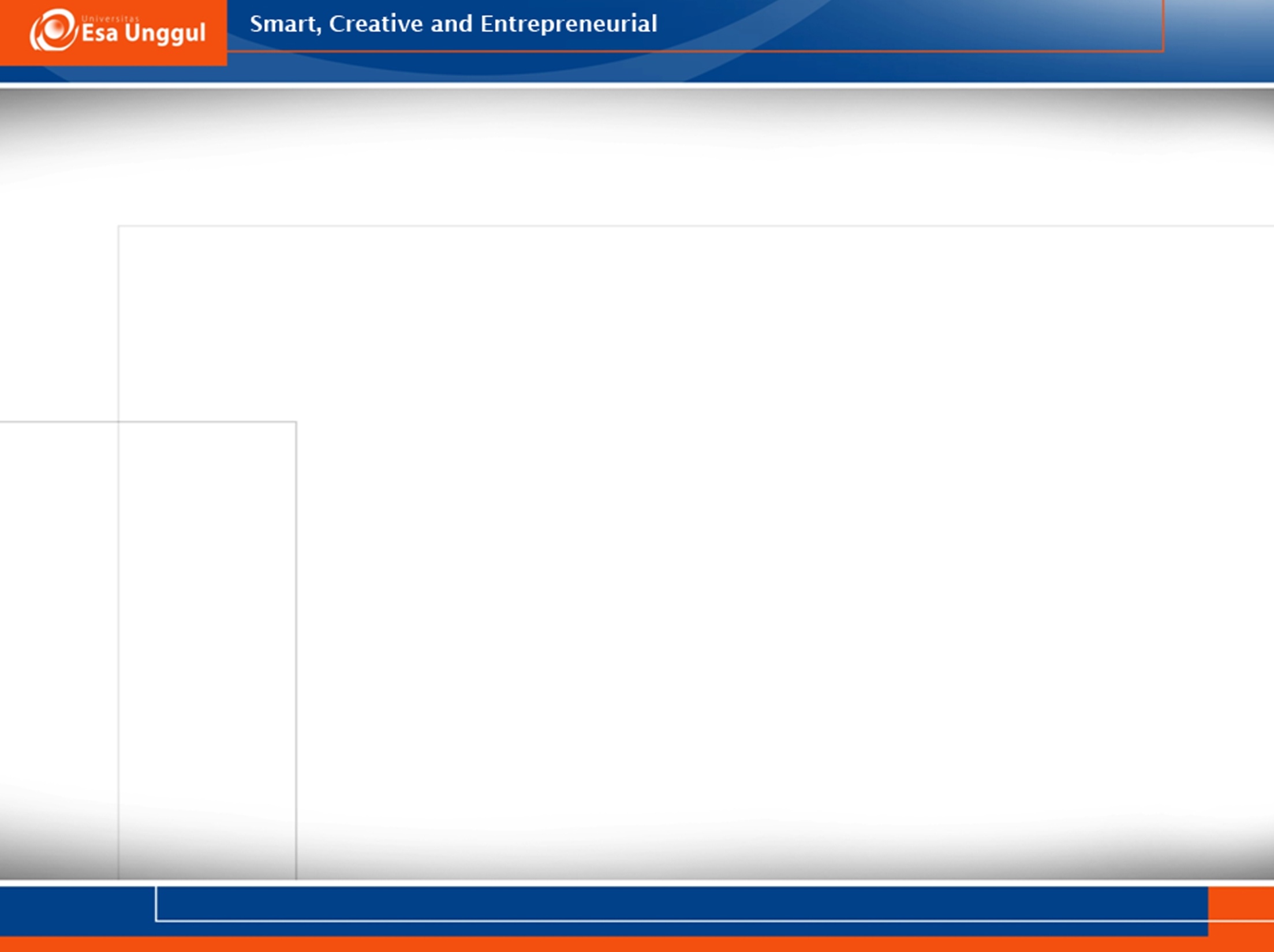 5. Pada pelemparan 3 uang logam, tunjukkanlah bahwa 	munculnya muka dari 3 uang logam saling bebas
6. Diberikan populasi sarjana disuatu kota yang dibagi 	menurut jenis kelamin dan status pekerjaan sebagai 	berikut:





Misalnya diambil seorang dari mereka untuk ditugaskan melakukan promosi barang dikota tersebut. Bila ternyata yang terpilih adalah orang yang telah bekerja, berapakah probabilitasnya bahwa dia
(a). Laki-laki; (b). Wanita
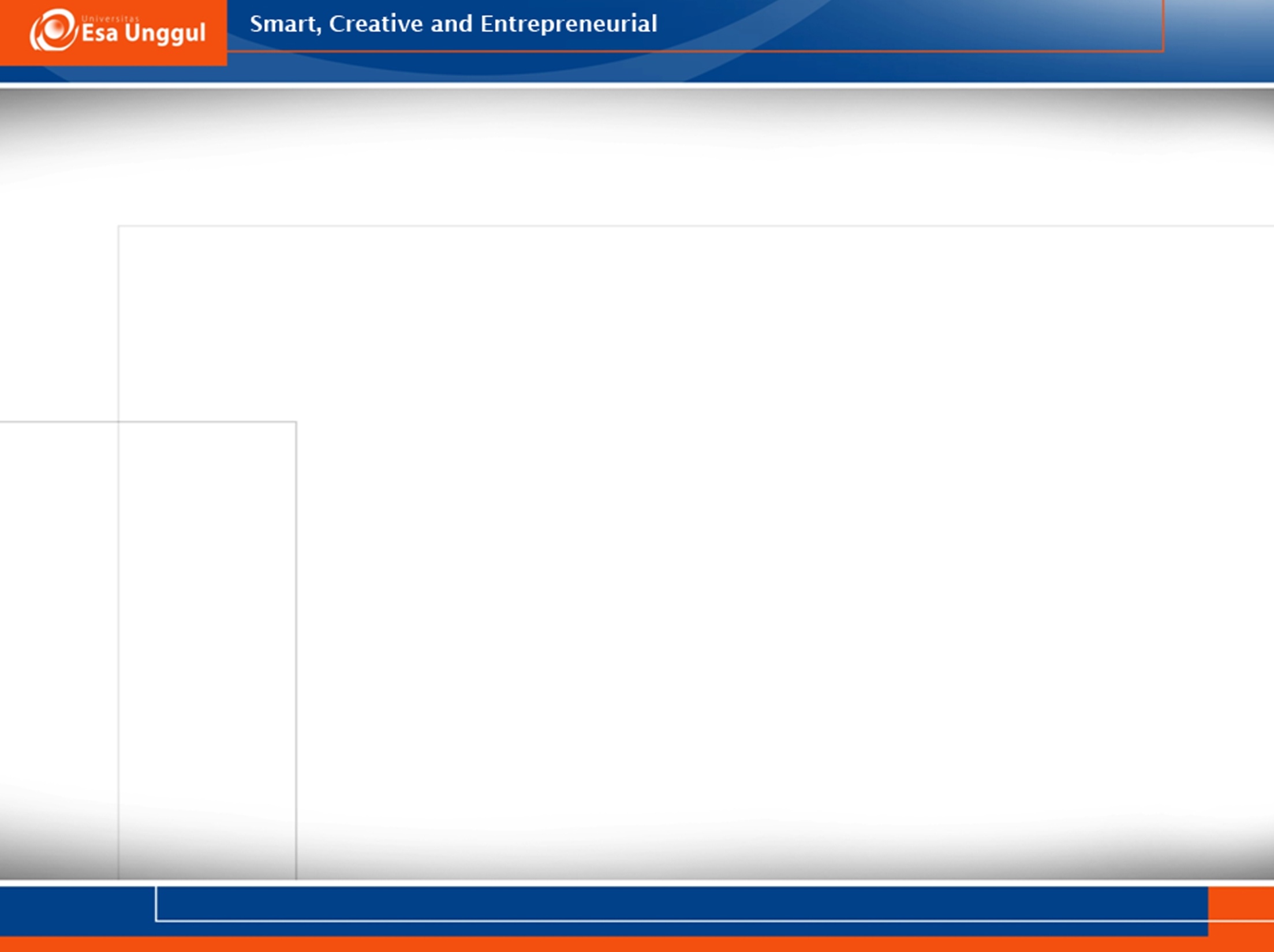 7. Sebanyak 3 kupon diambil dari 5 buah kupon untuk menentukan hadiah pertama, kedua, dan ketiga. Hitunglah banyaknya titik contoh dalam ruang contohnya
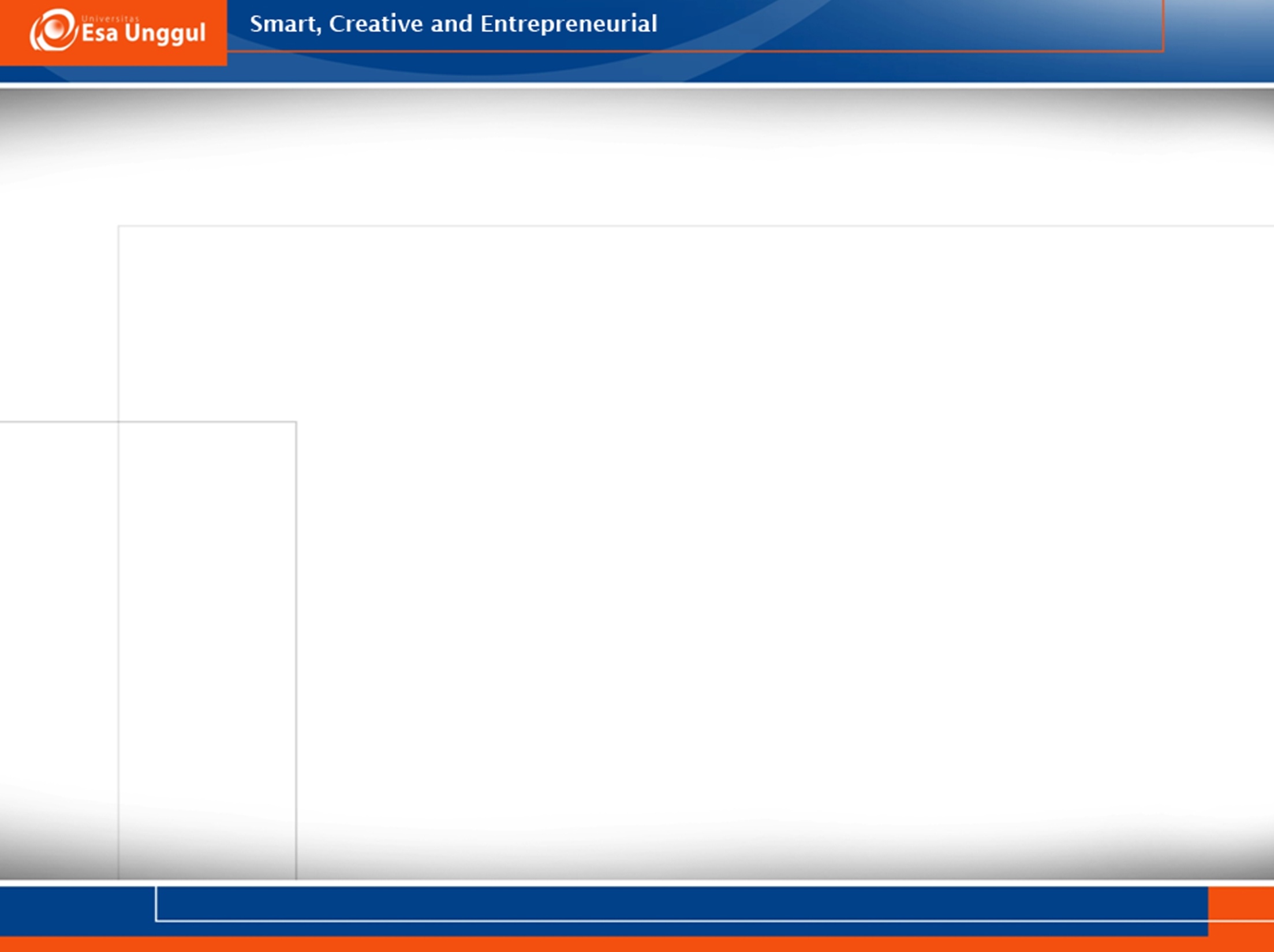 Kesimpulan:
Probabilitas merupakan cara untuk memahami cara menganalisis kejadian yang digunakan sebagai data dalam suatau proses pengambilan data itu sendiri.
Dalam proses analisis, peristiwa kejadian pertama bisa berakibat pada kejadian selanjutnya.
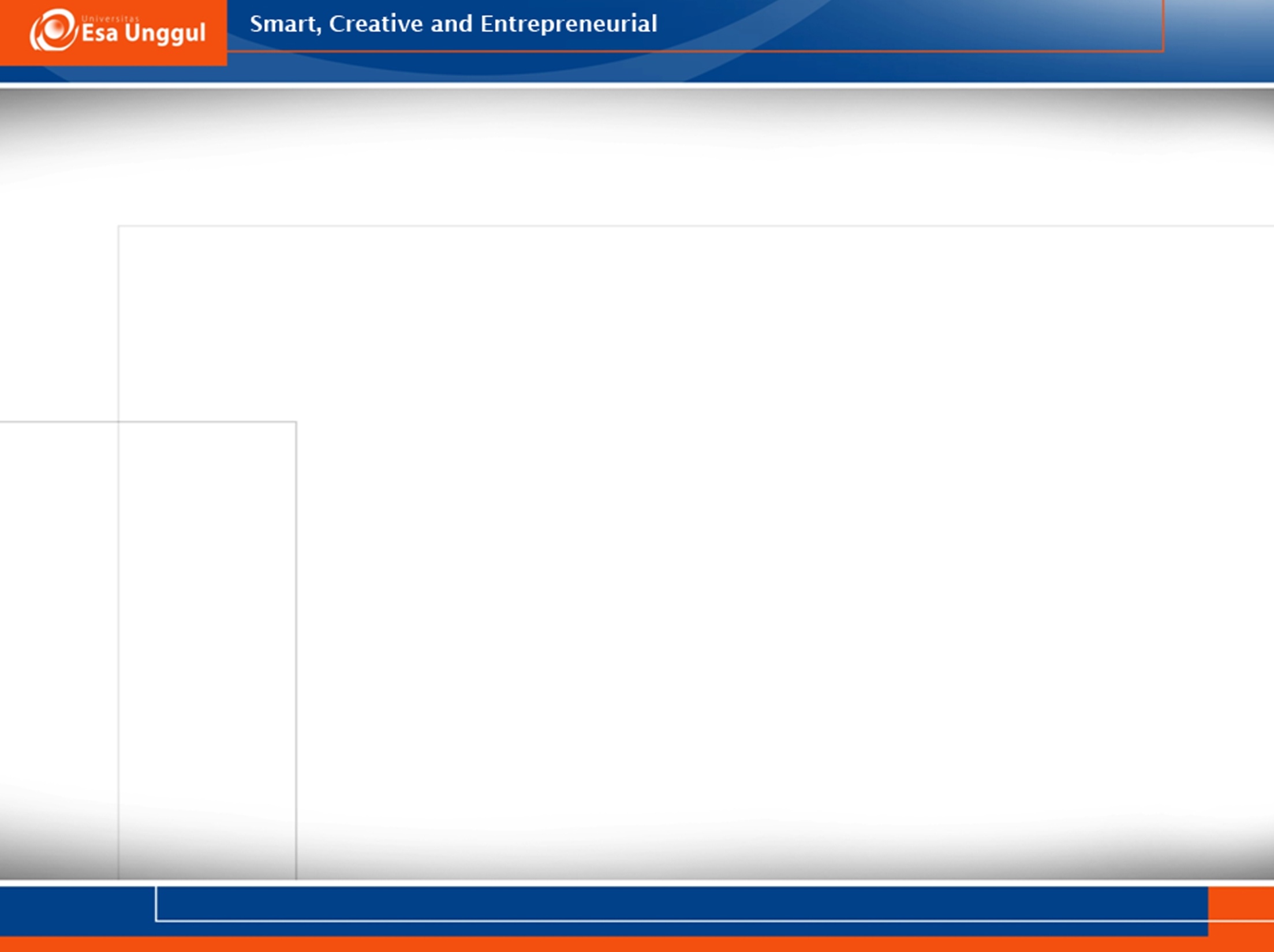 KEMAMPUAN AKHIR YANG DIHARAPKAN
Mahasiswa mampu menguasai konsep dasar probabilitas
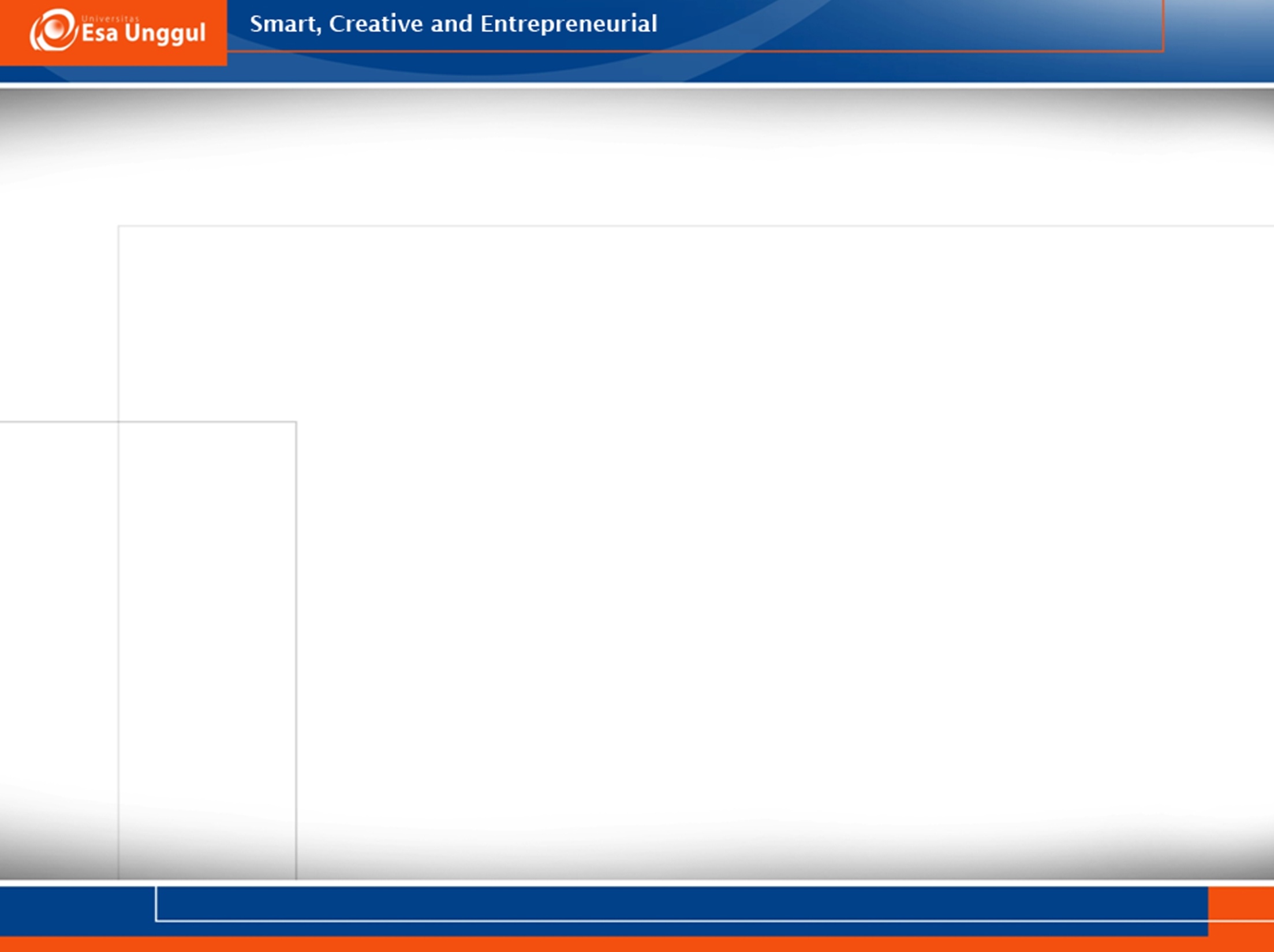 Daftar Pustaka
Ronald E. Walpole, Raymond H. Myers, Sharon L. Myers and Keying Ye, 2007, Probabilitiy and Statistics for Engineers and Scientists, 8th edition, Pearson Prentice Hall.
Sharma, Subhash, 1996, Applied Multivariate Techniques, John Willey & Son, Inc., USA. 
Johson & Wichern, 2007, Applied multivariate statistical analysis, Upper Saddle River: Pearson Prentice Hall. 
J. Supranto, M.A. ,2001, Statistika Teori dan Aplikasi, Erlangga,  Jakarta.
Douglas C. Montgomery, George C. Runger, 2003, Applied Statistic and Probability for Engineer, third edition, John Wiley and Son Inc.
Singgih Santoso, 2014, Panduan Lengkap SPSSversi 20, Alex Media Komputindo.